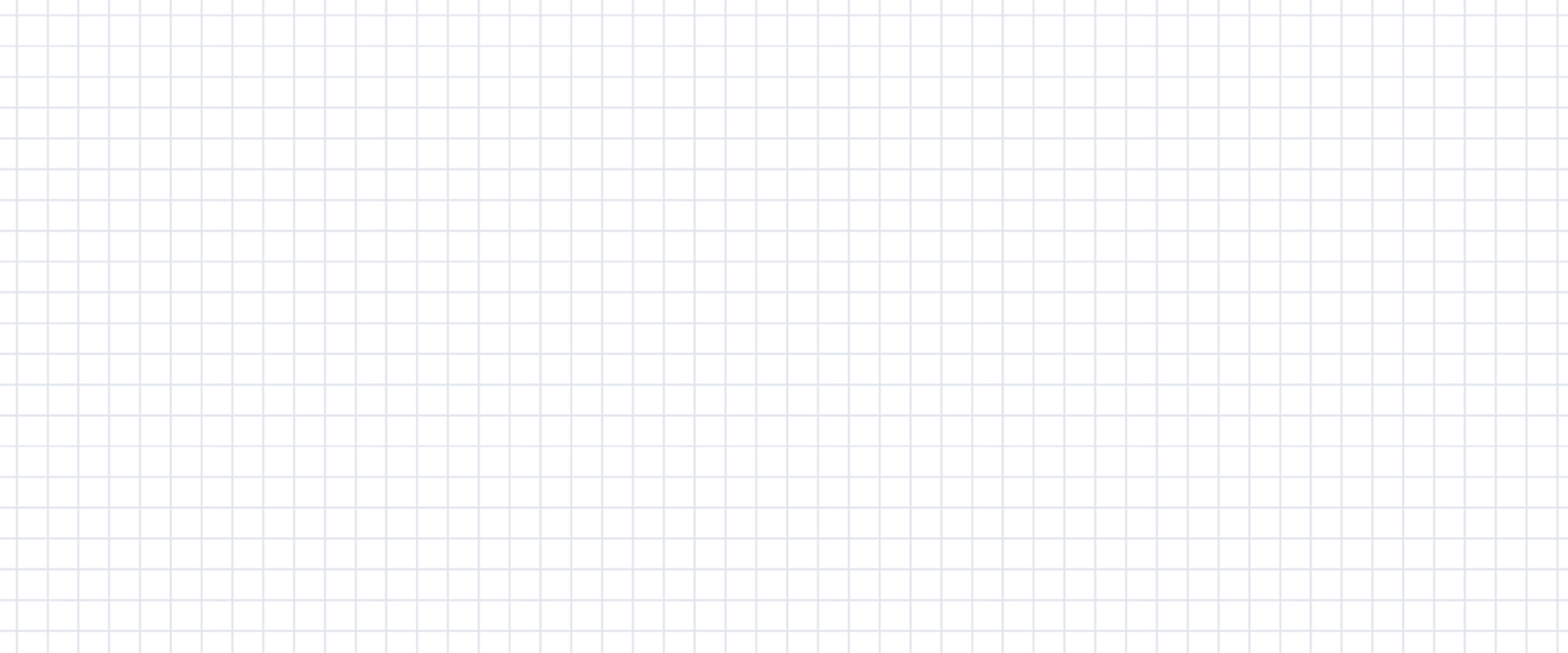 数学
职教高考新实践专题篇·
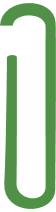 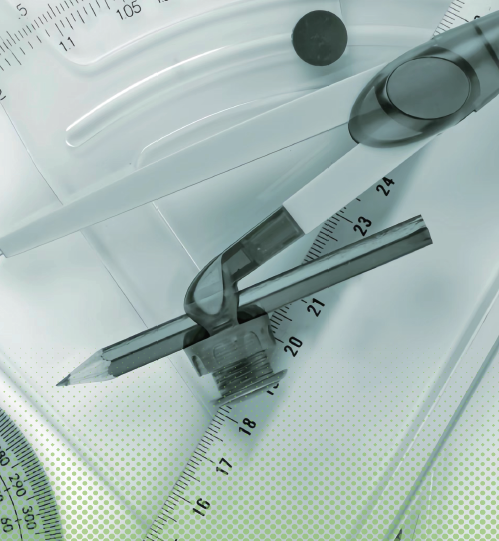 主　编　沈栩竹　祝有冰
第3章测试卷
一、选择题
D
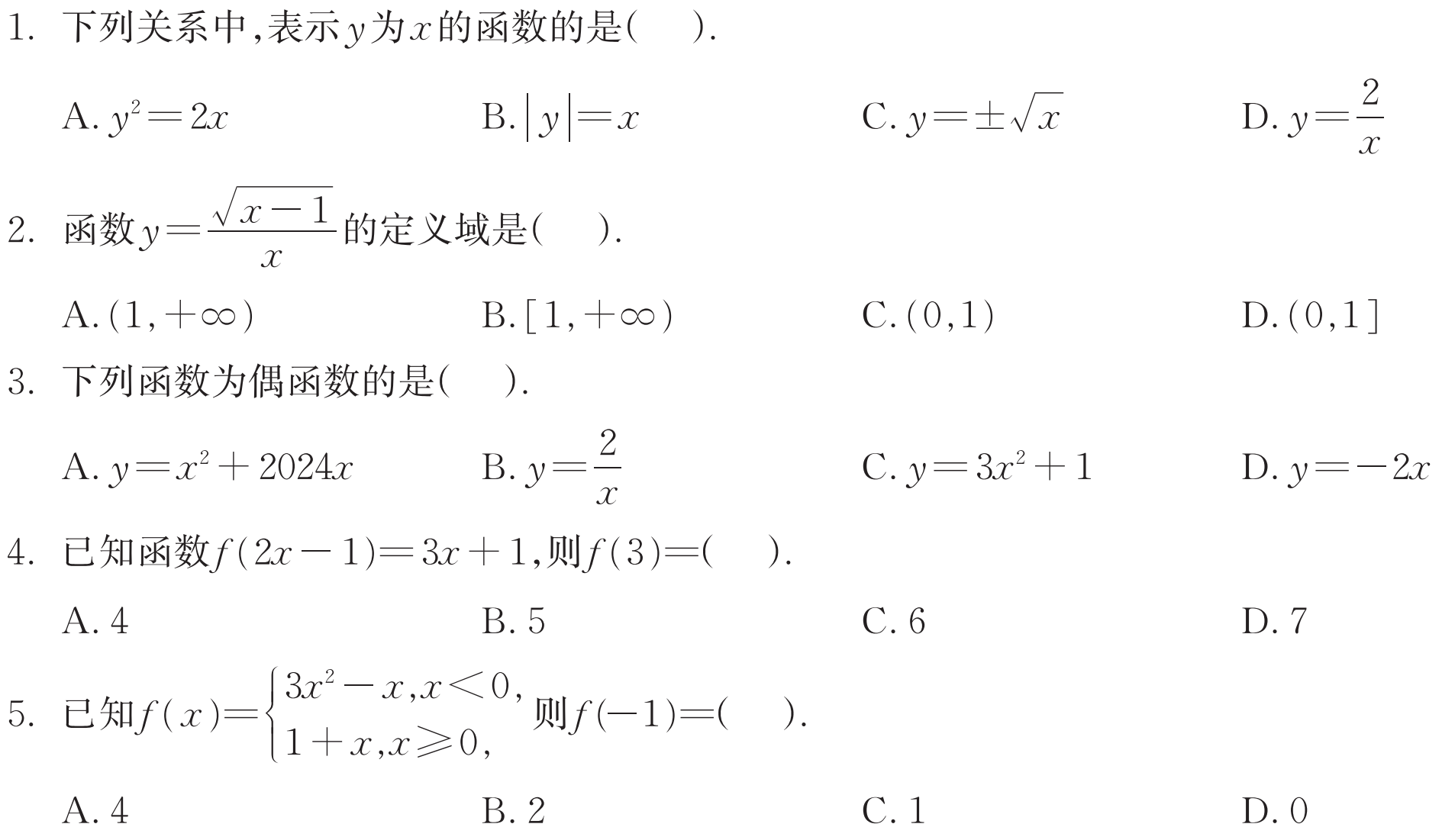 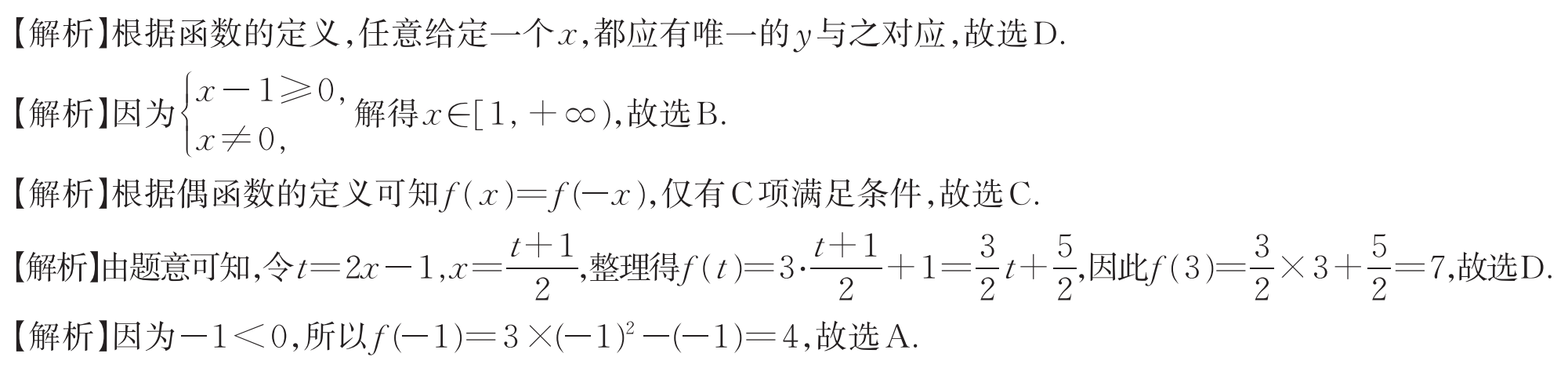 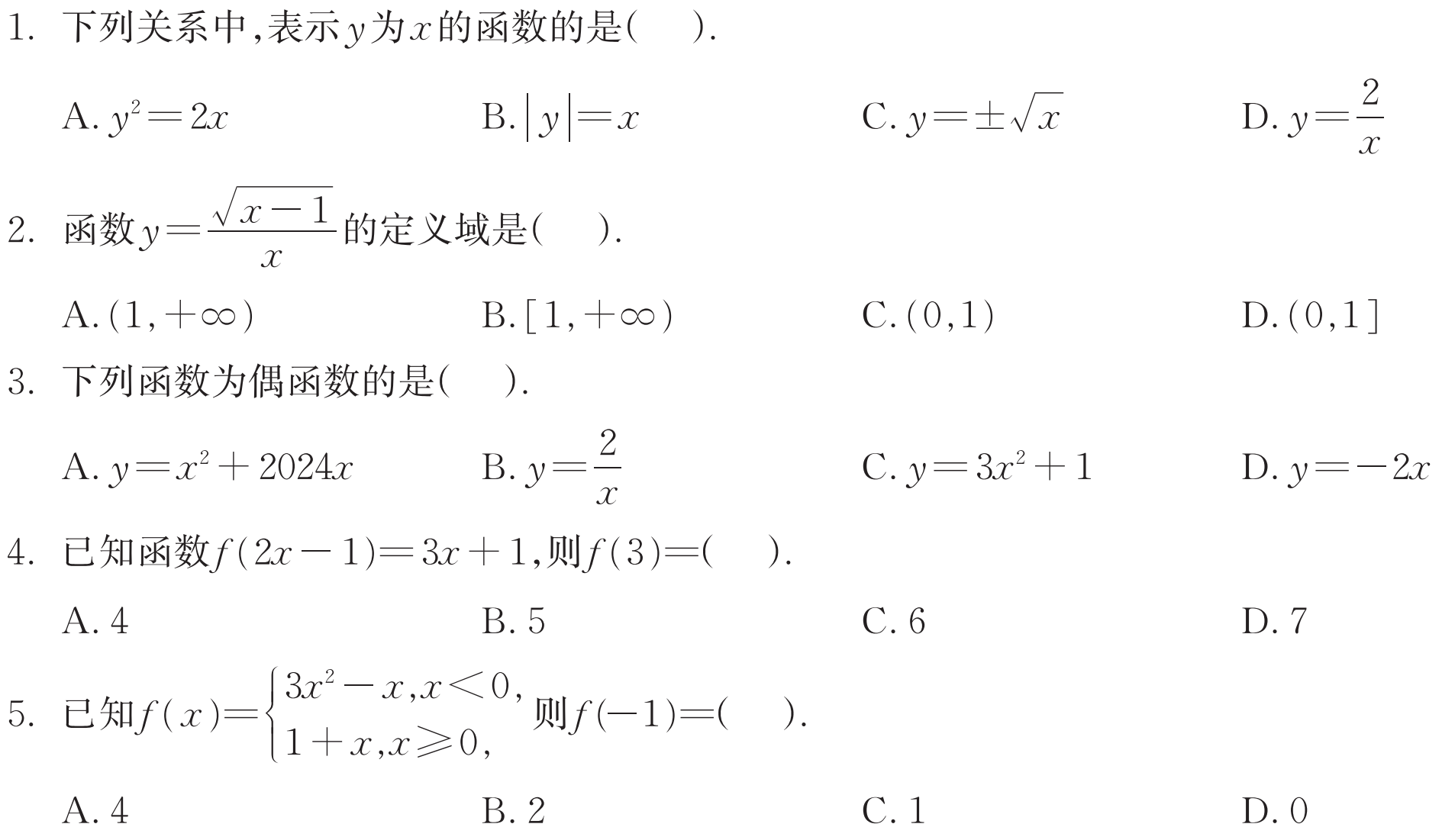 B
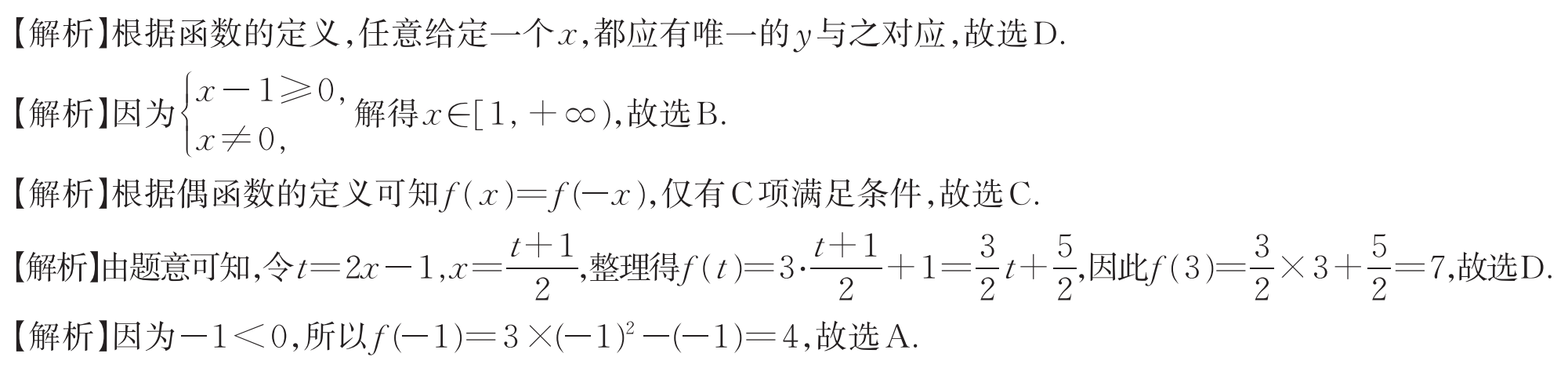 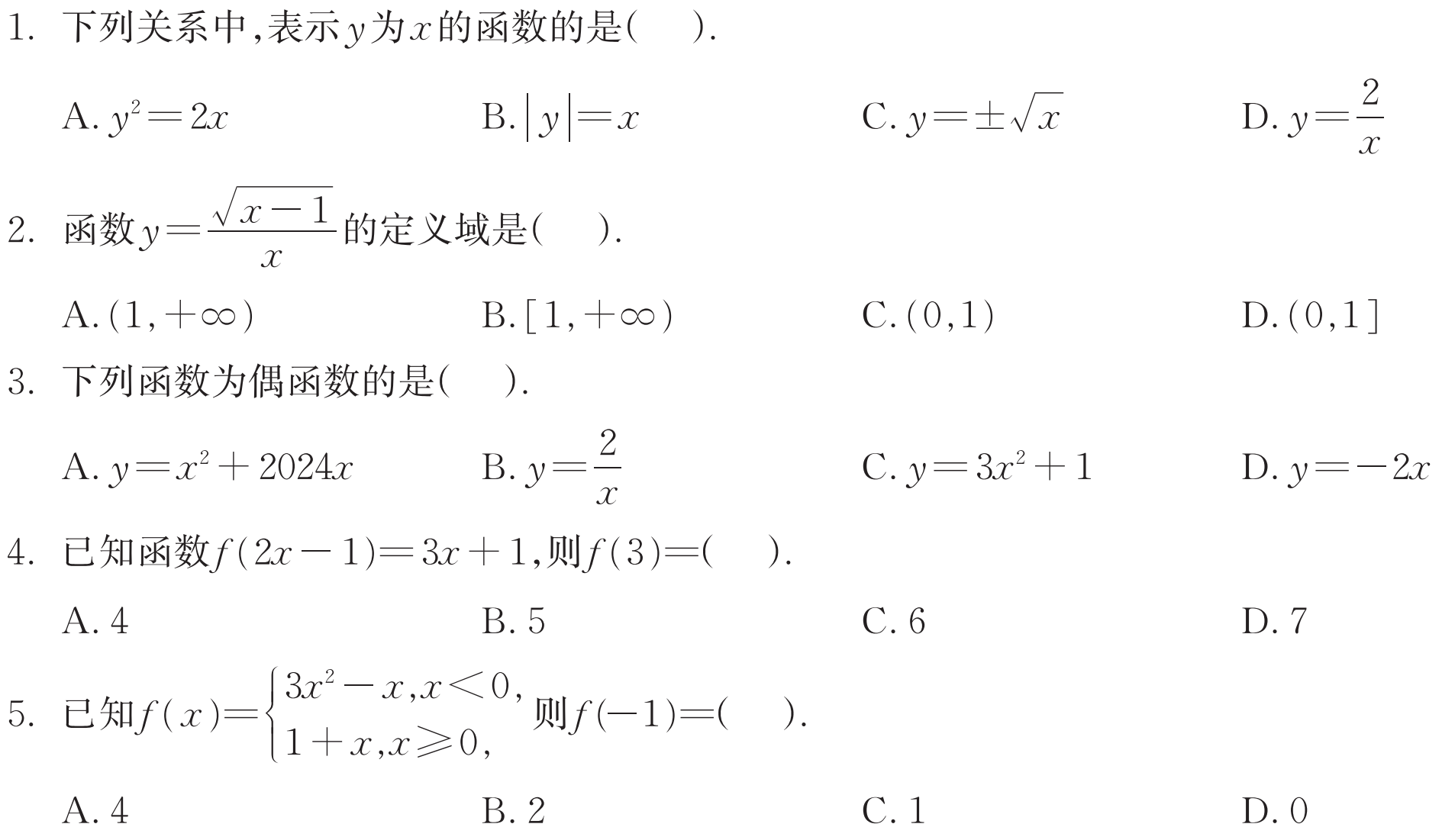 C
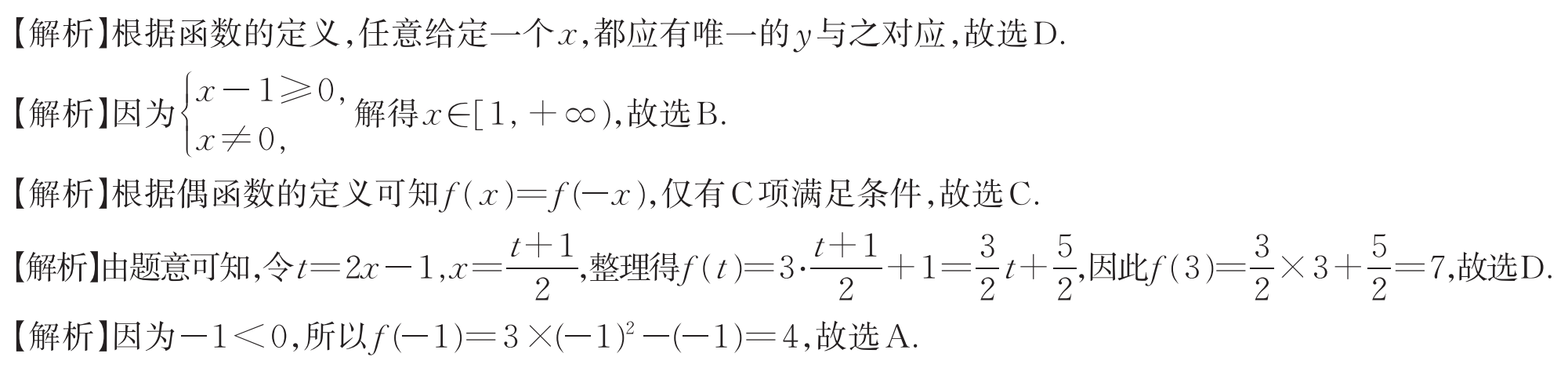 D
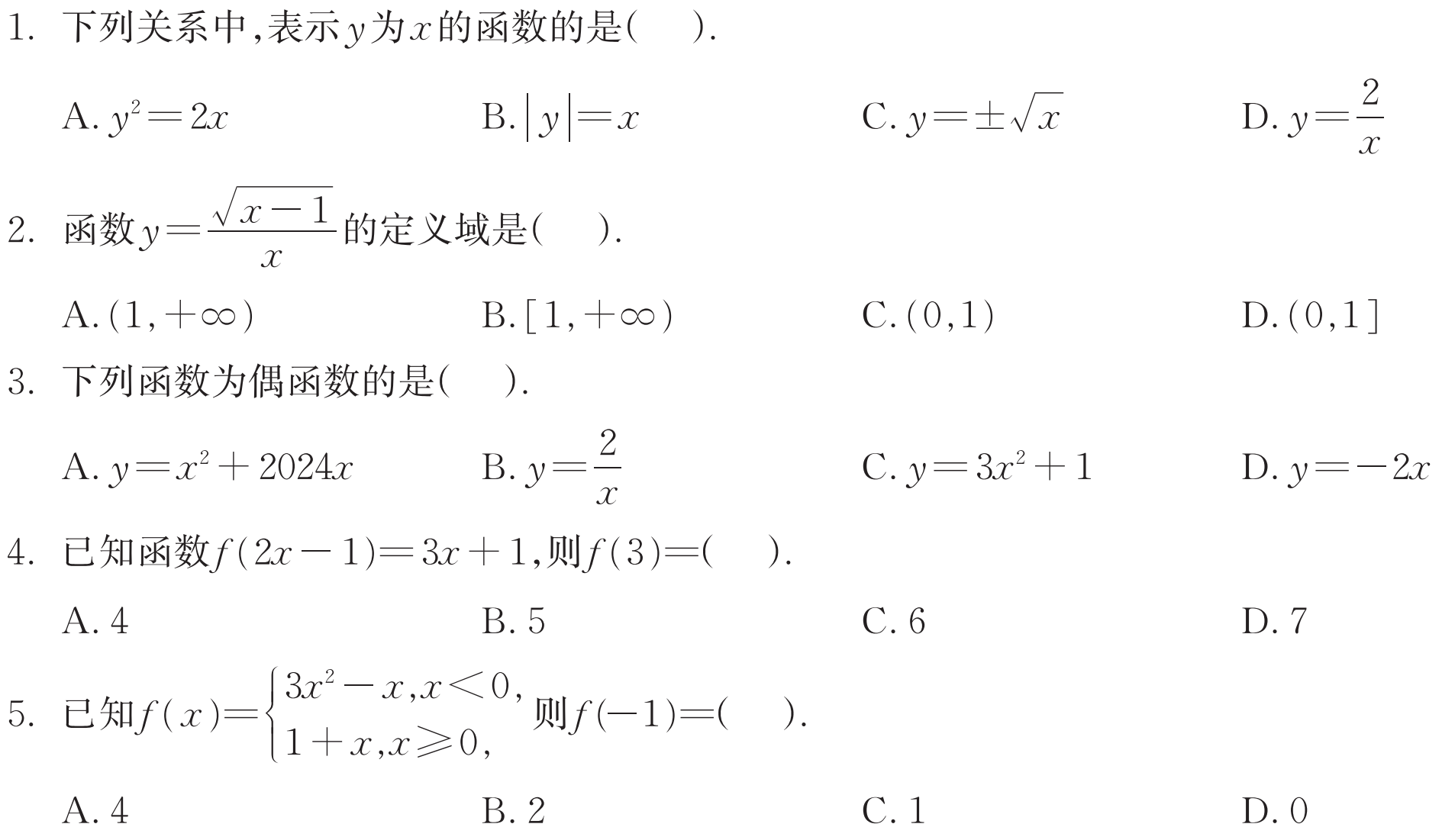 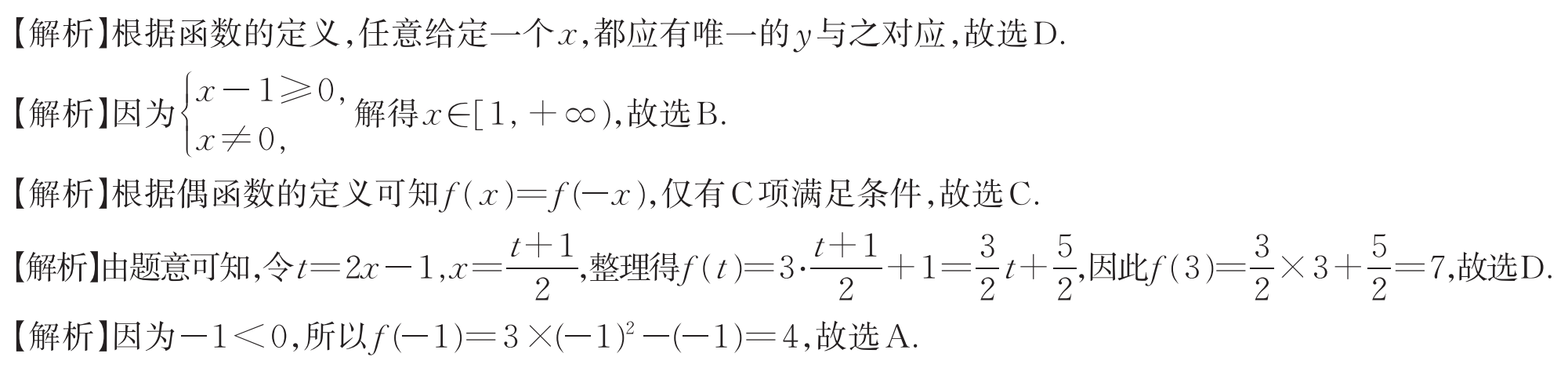 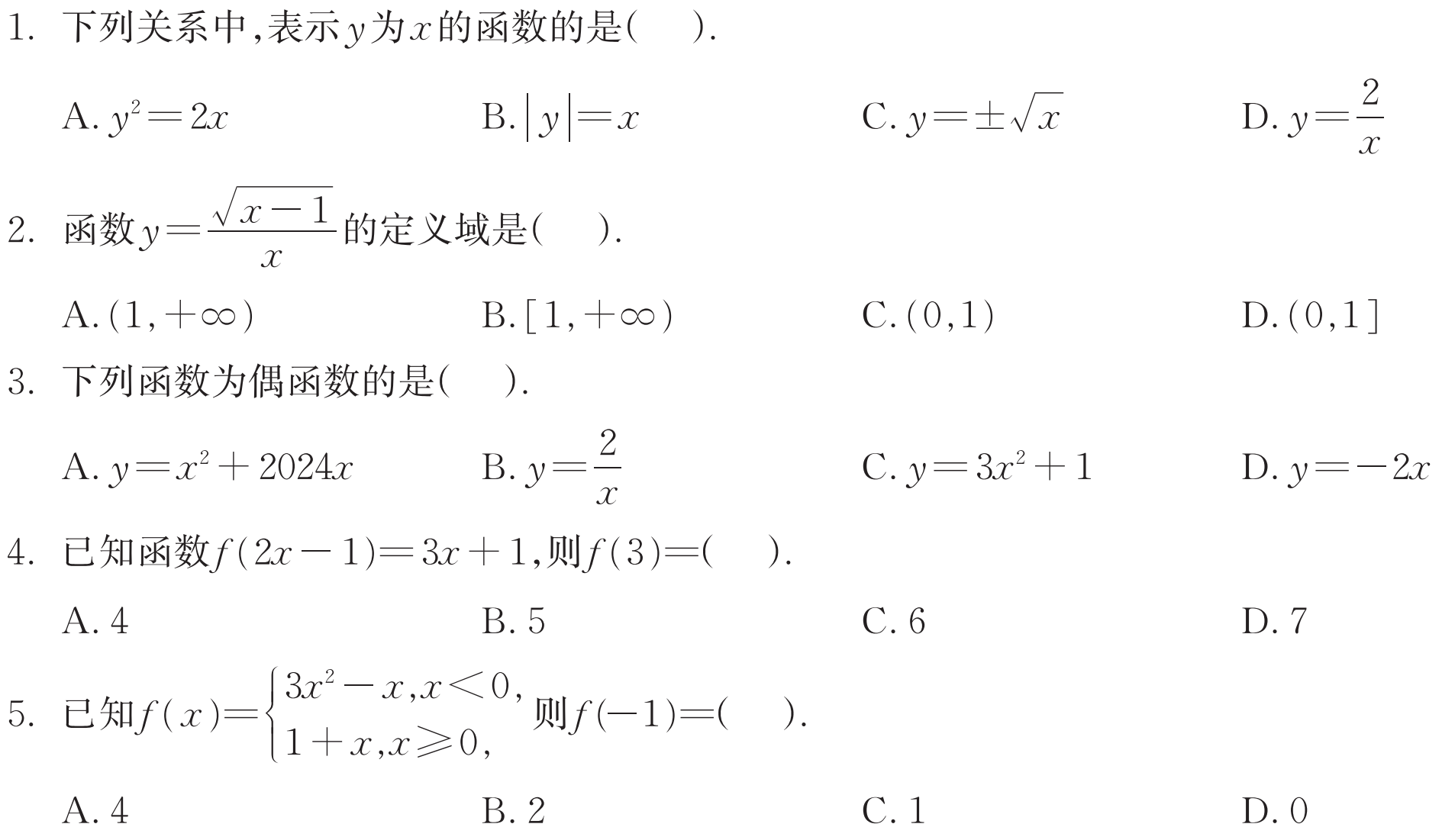 A
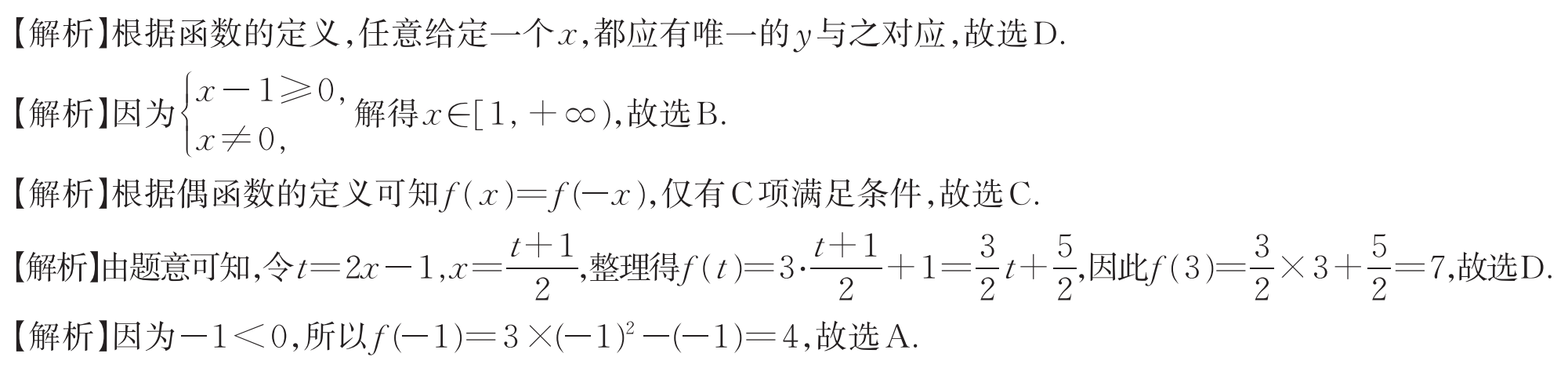 B
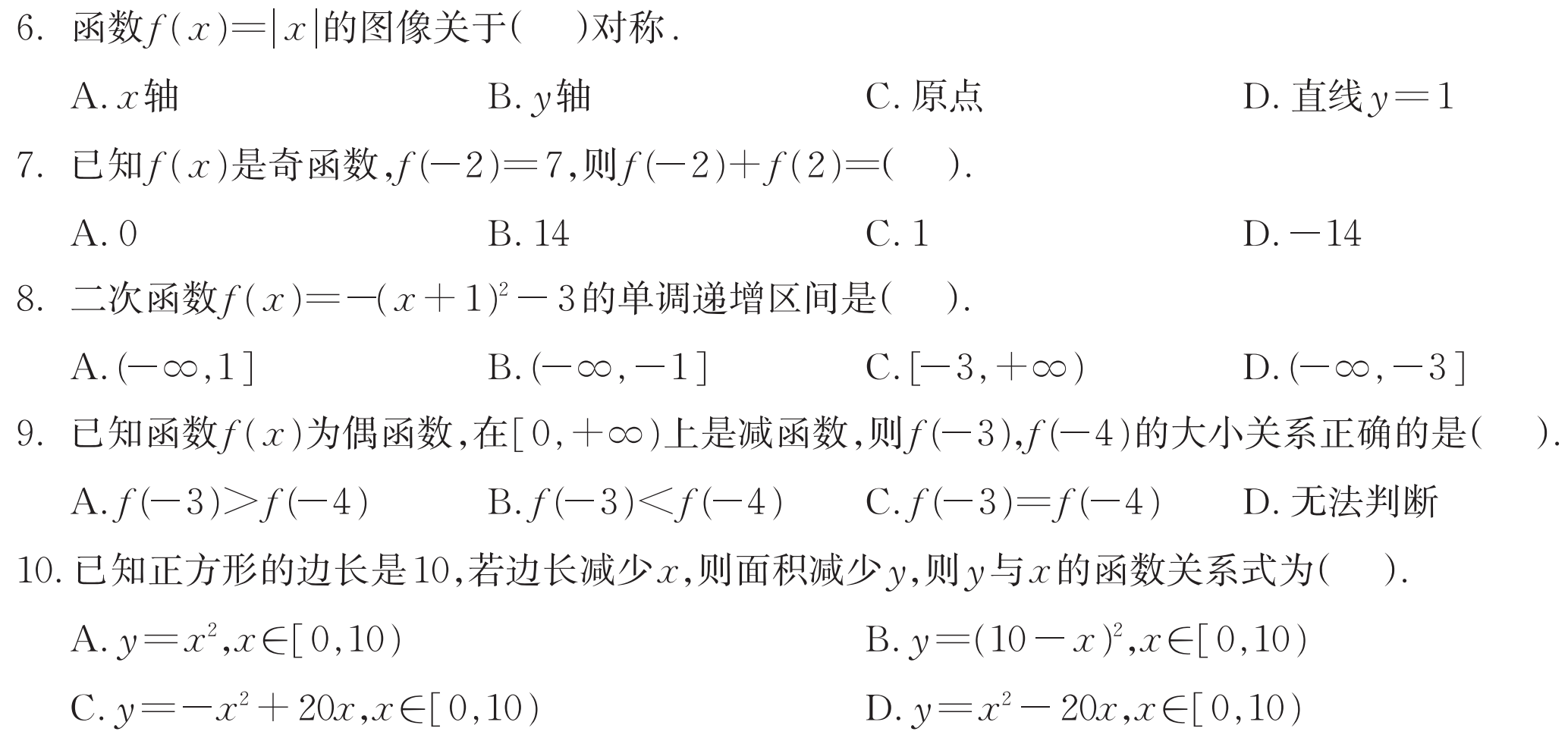 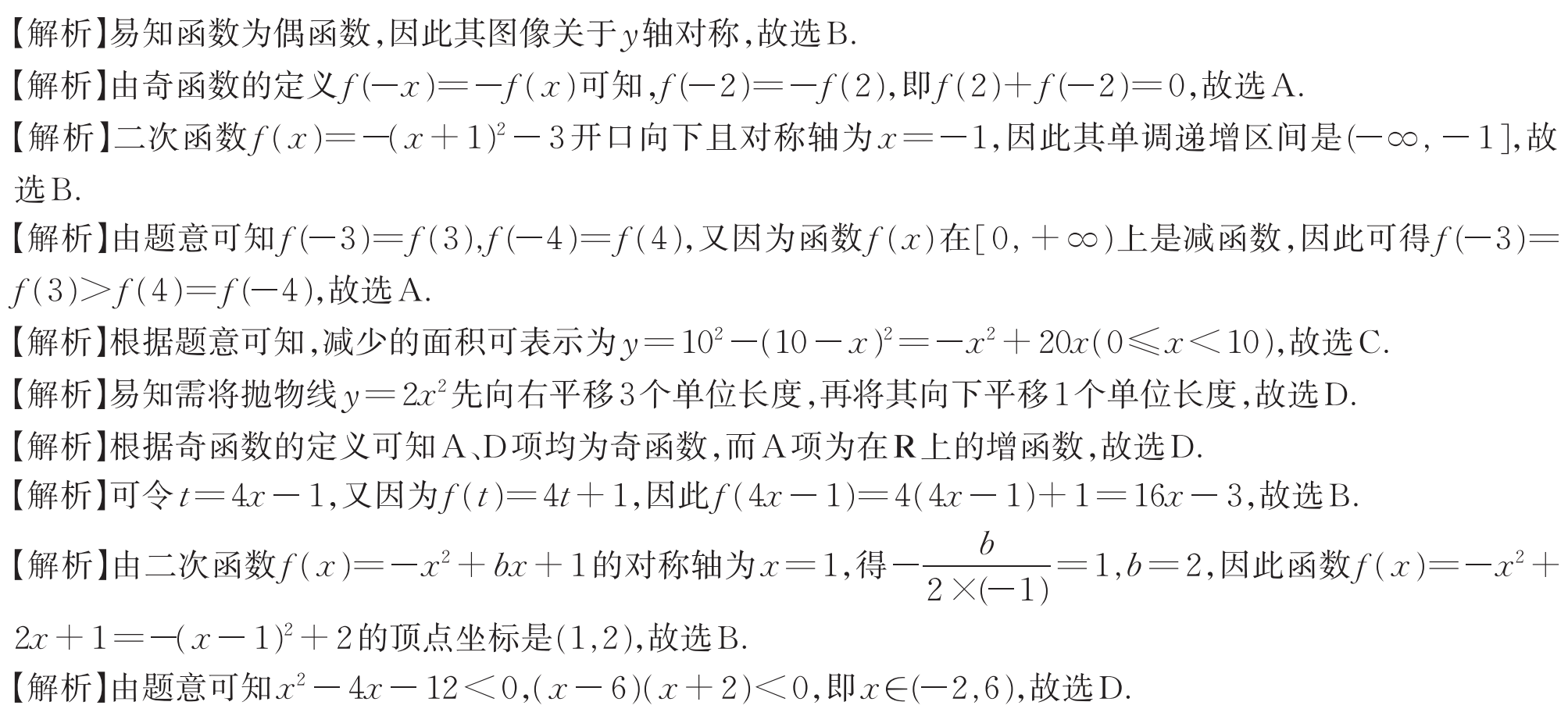 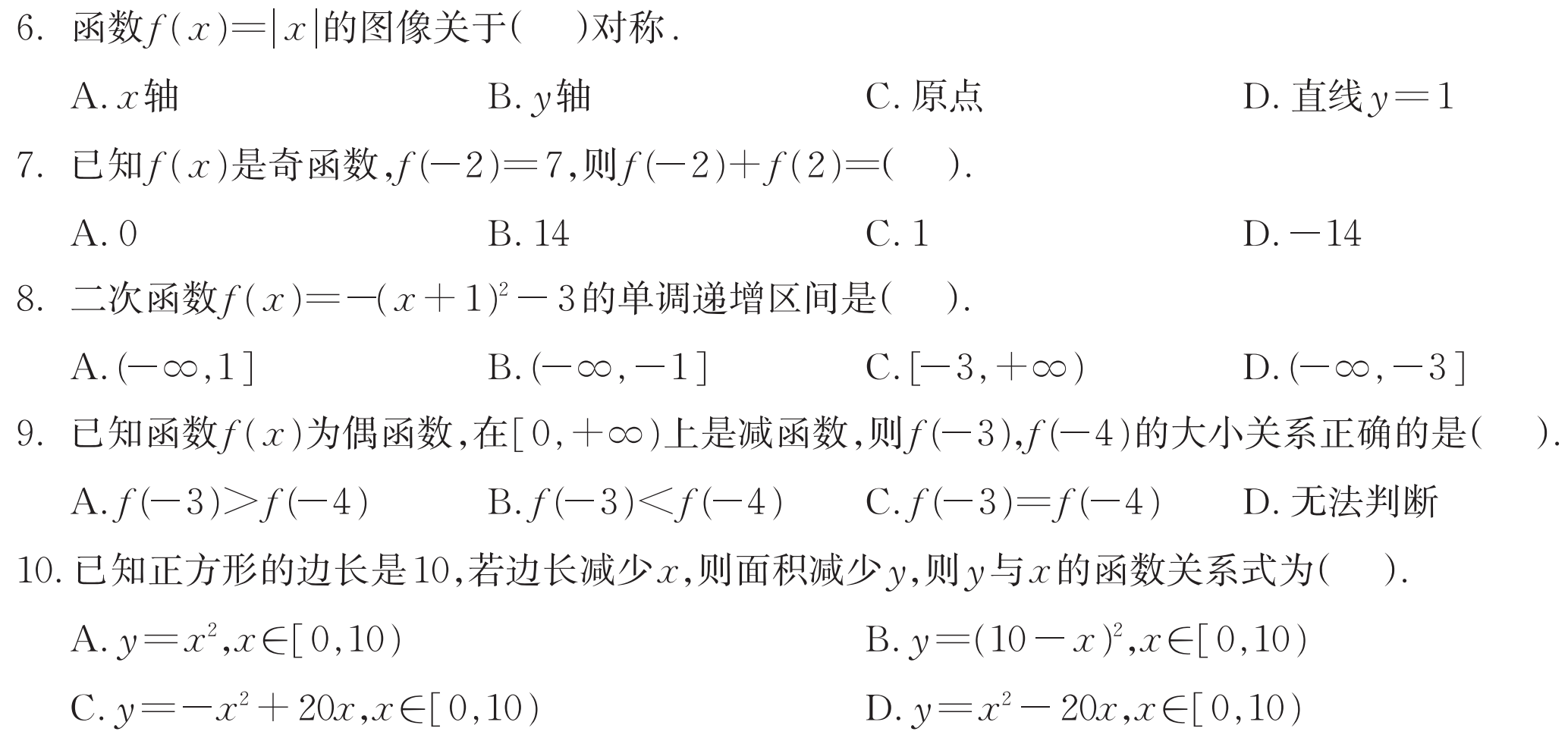 A
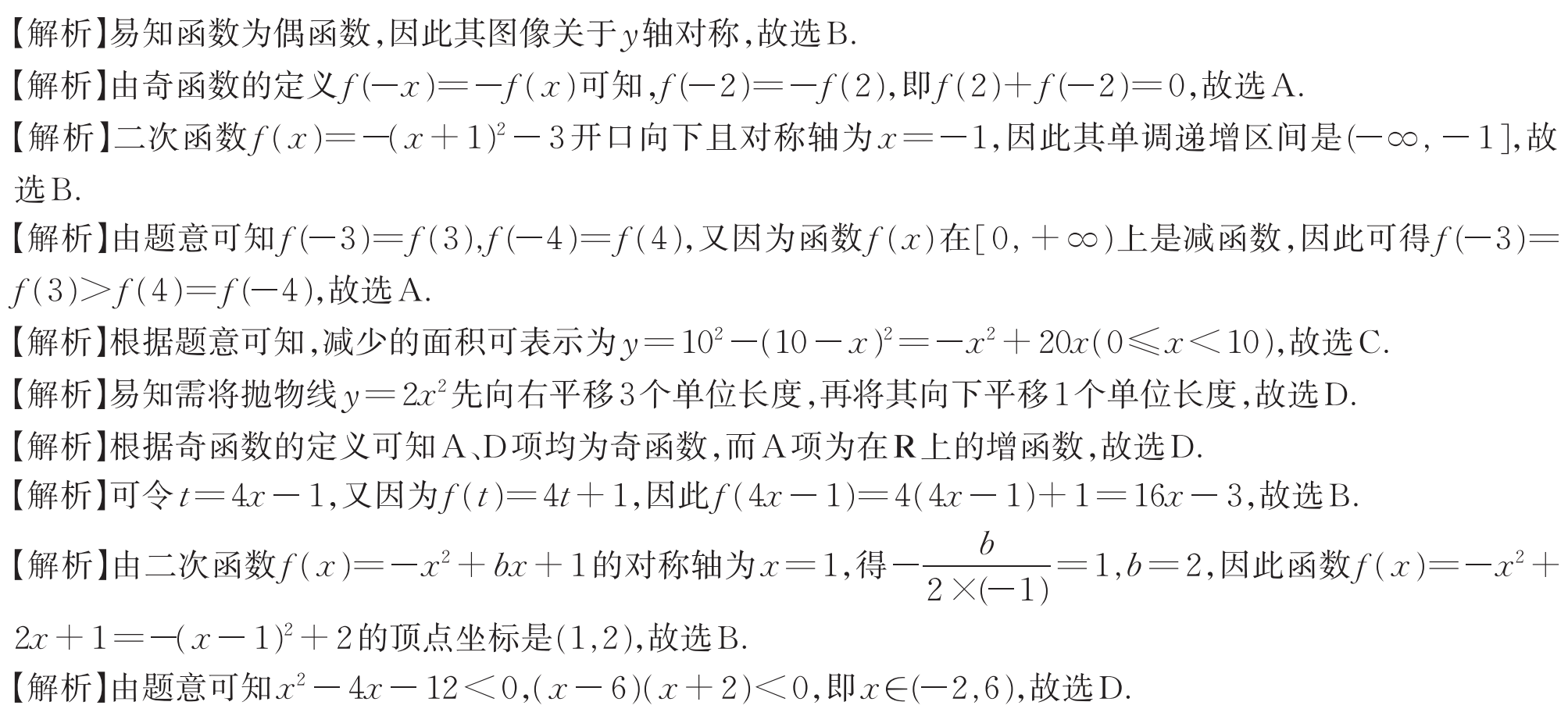 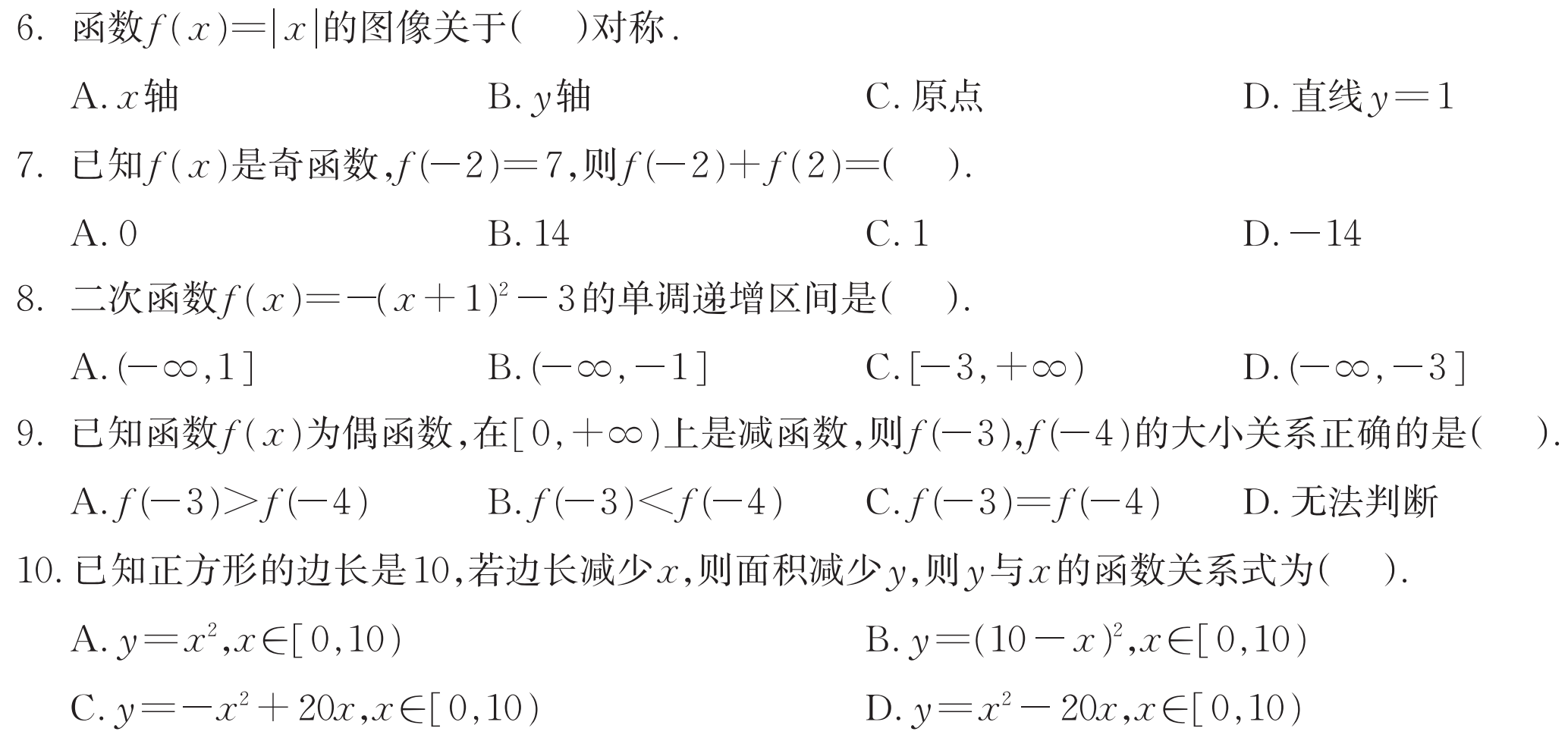 B
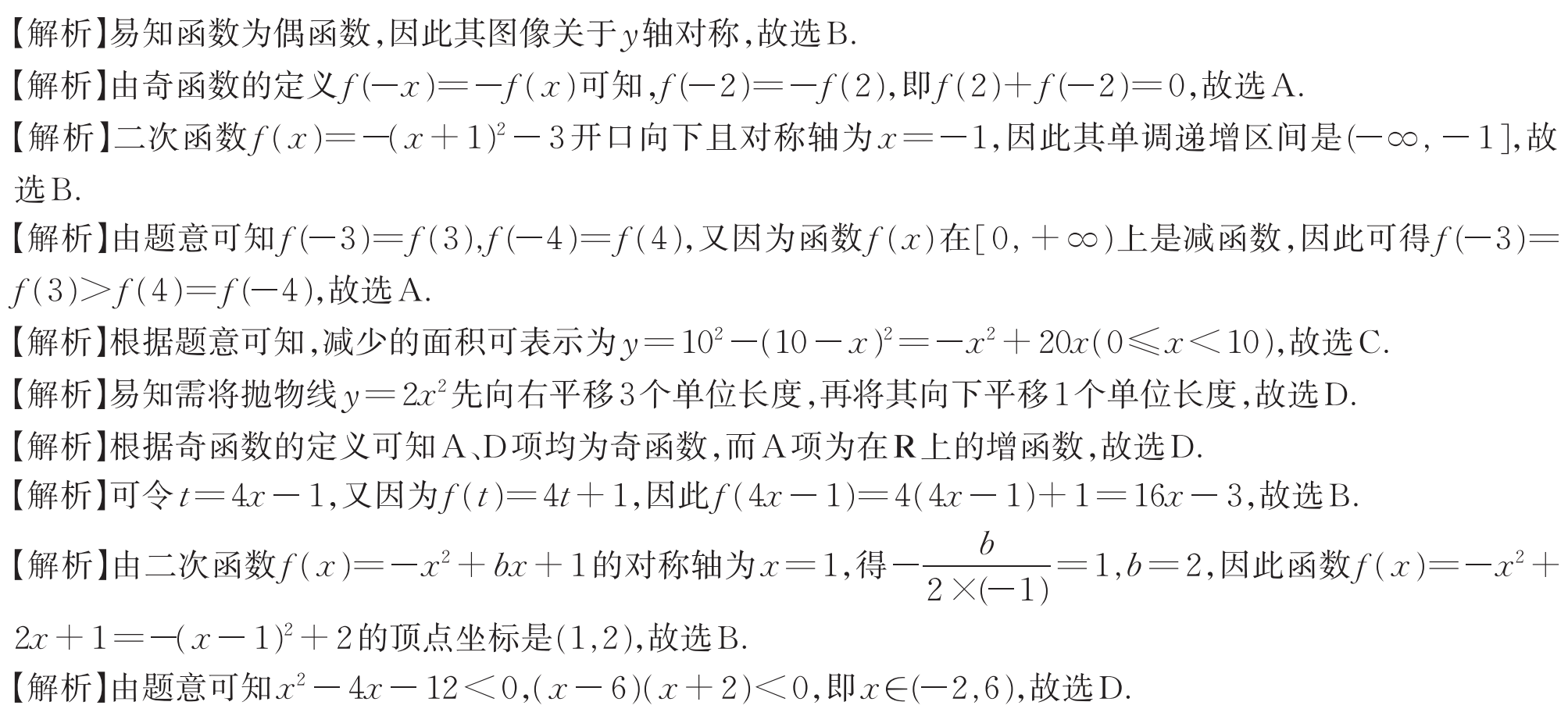 A
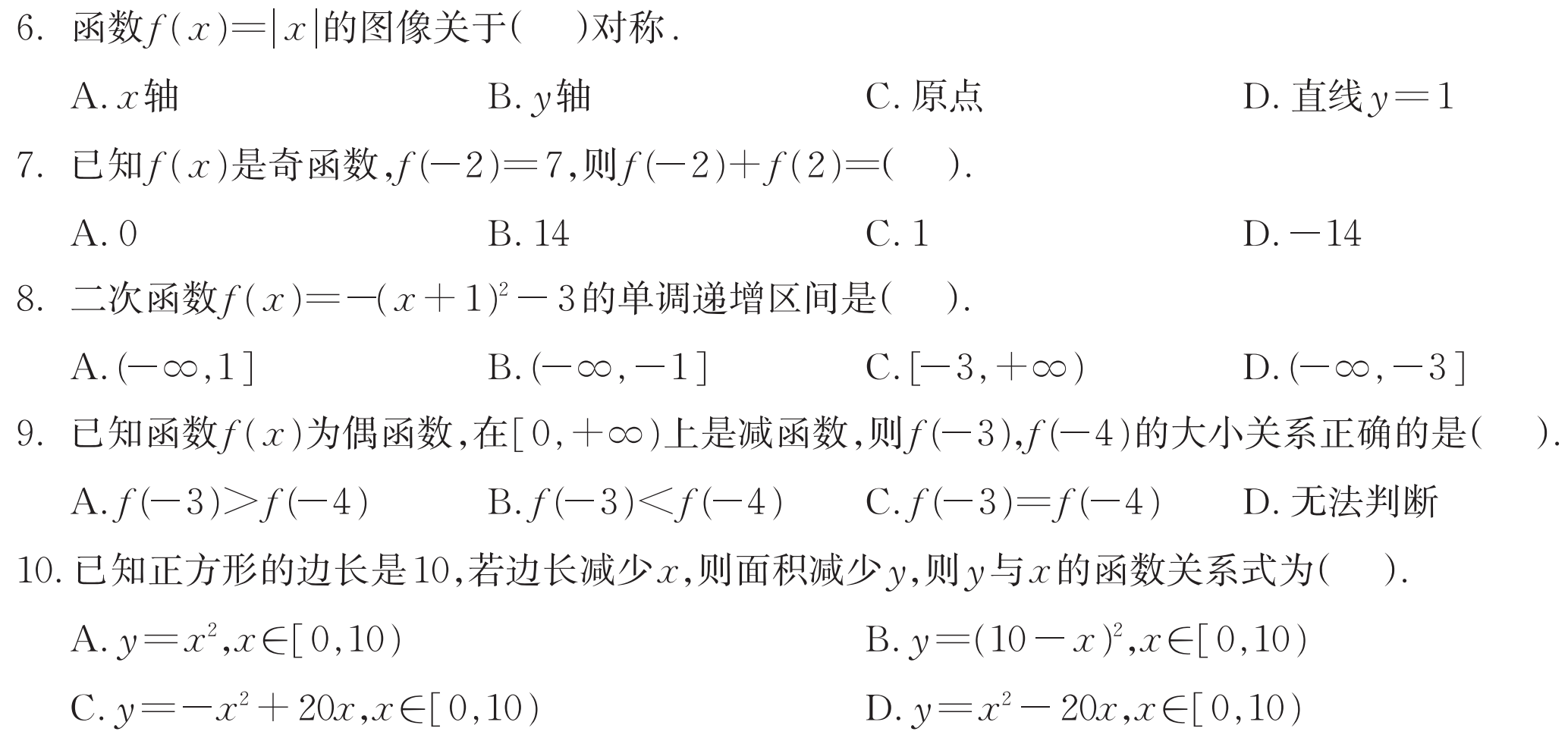 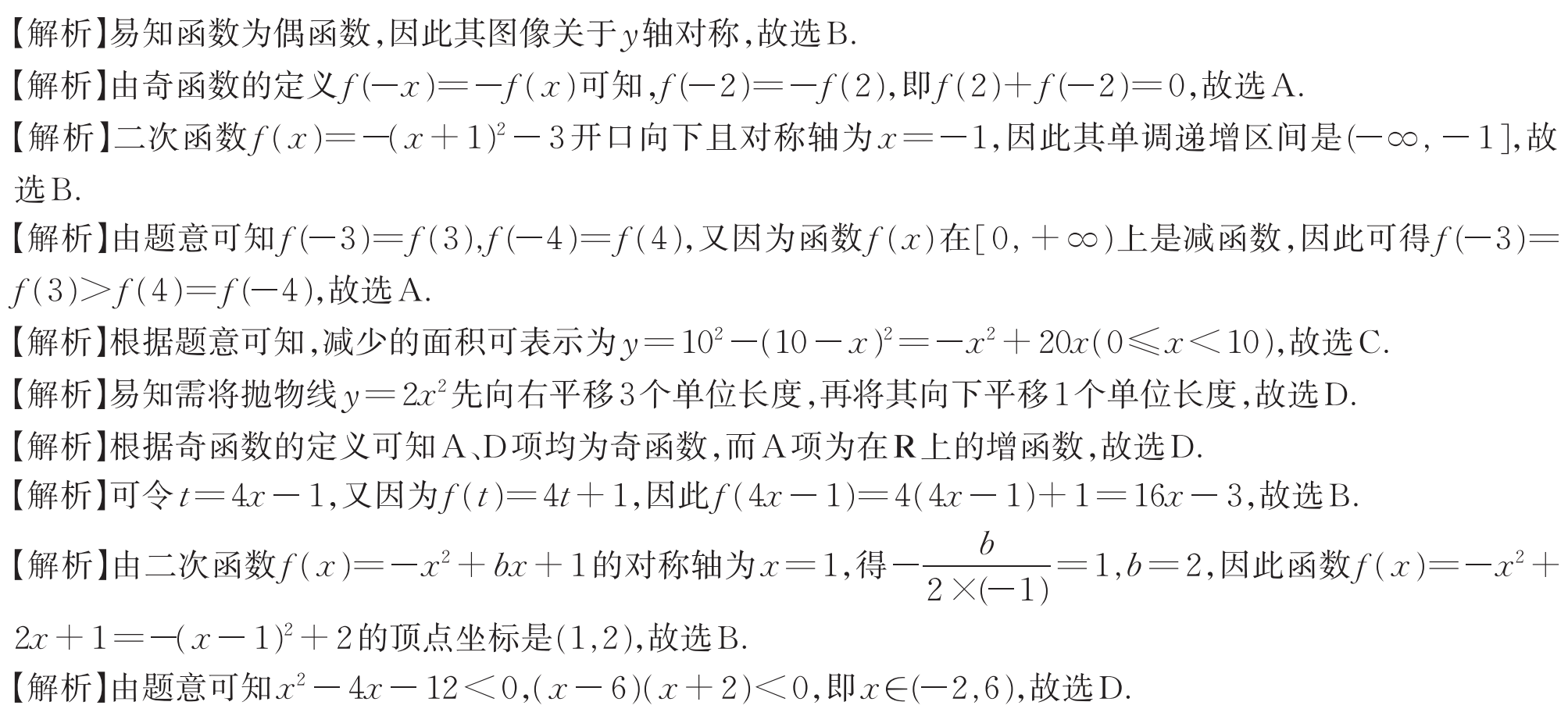 C
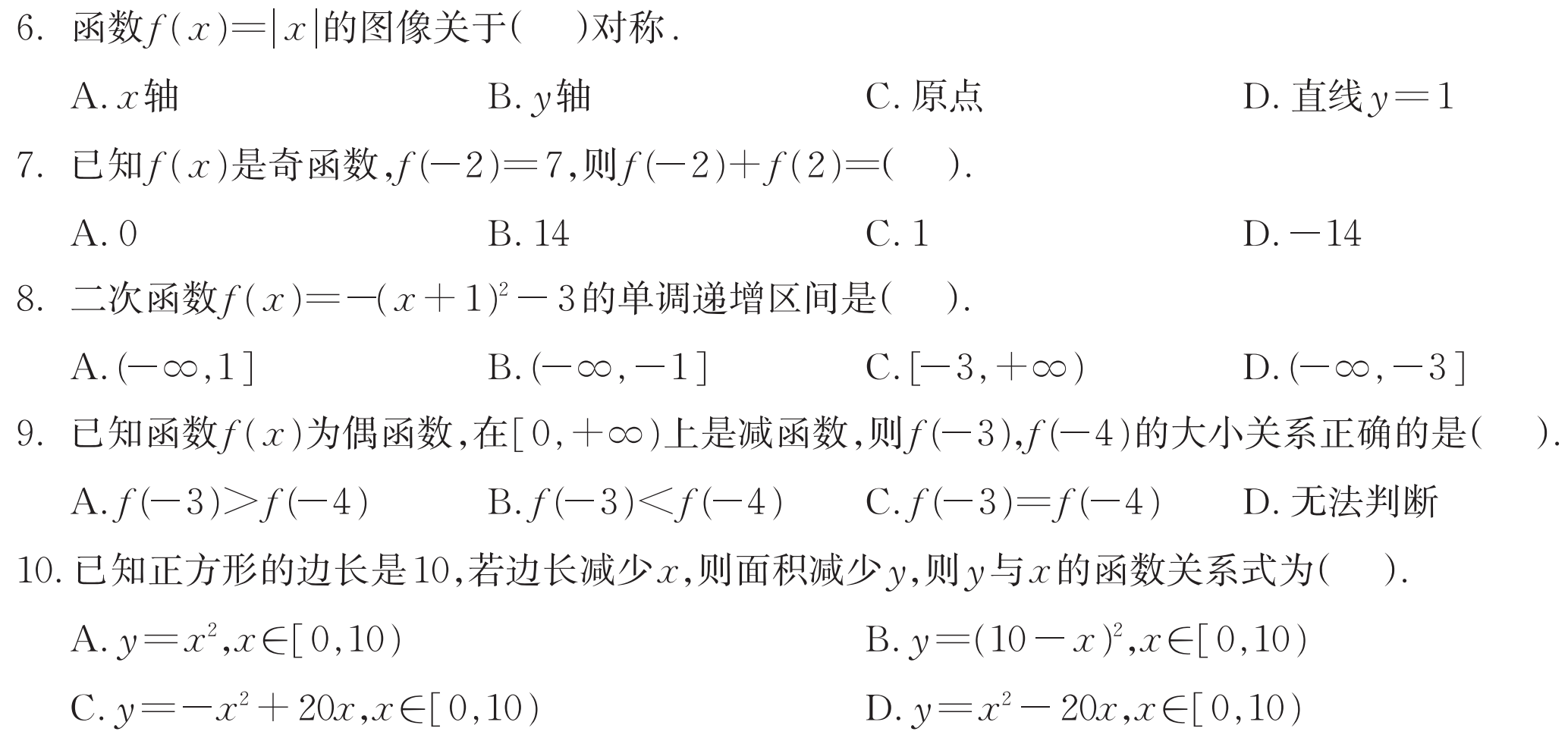 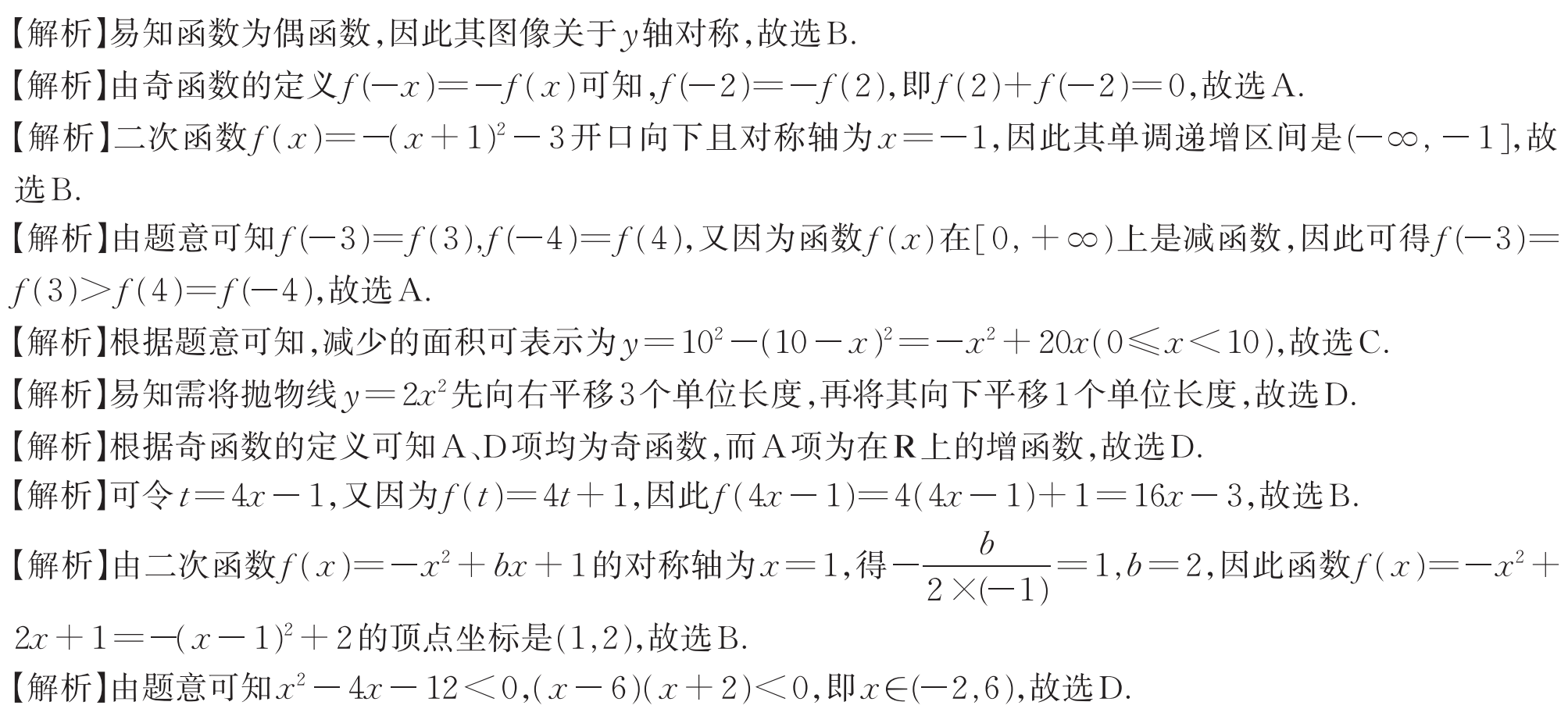 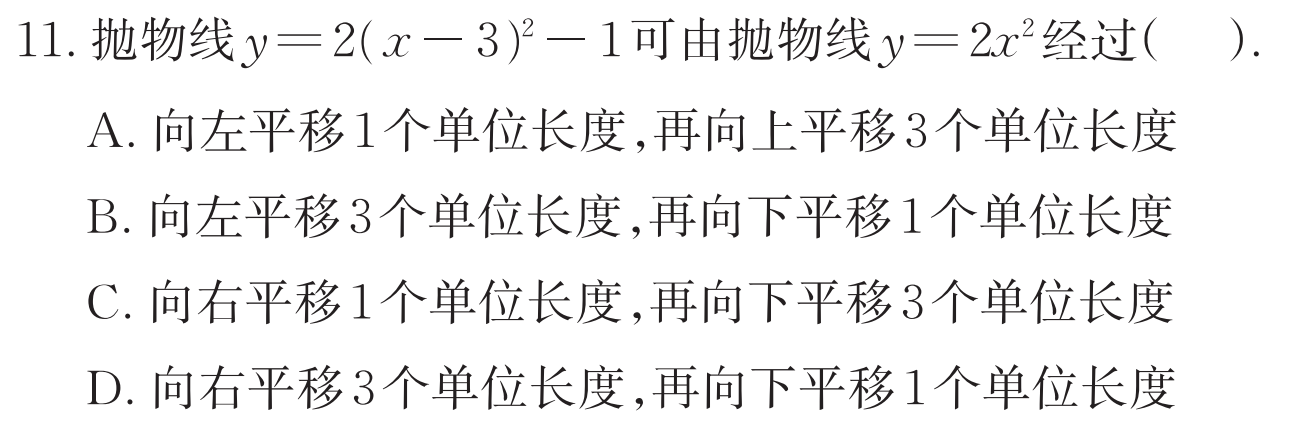 D
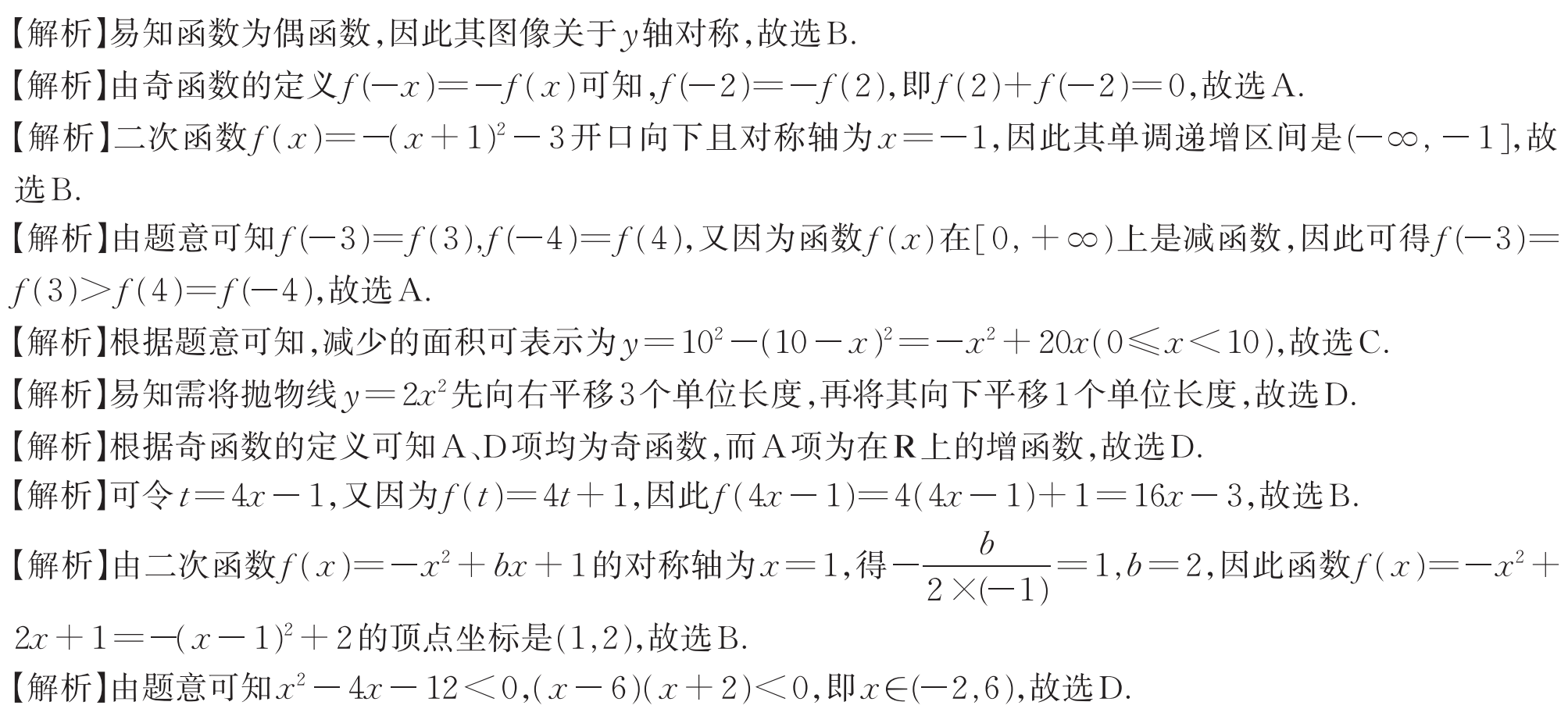 D
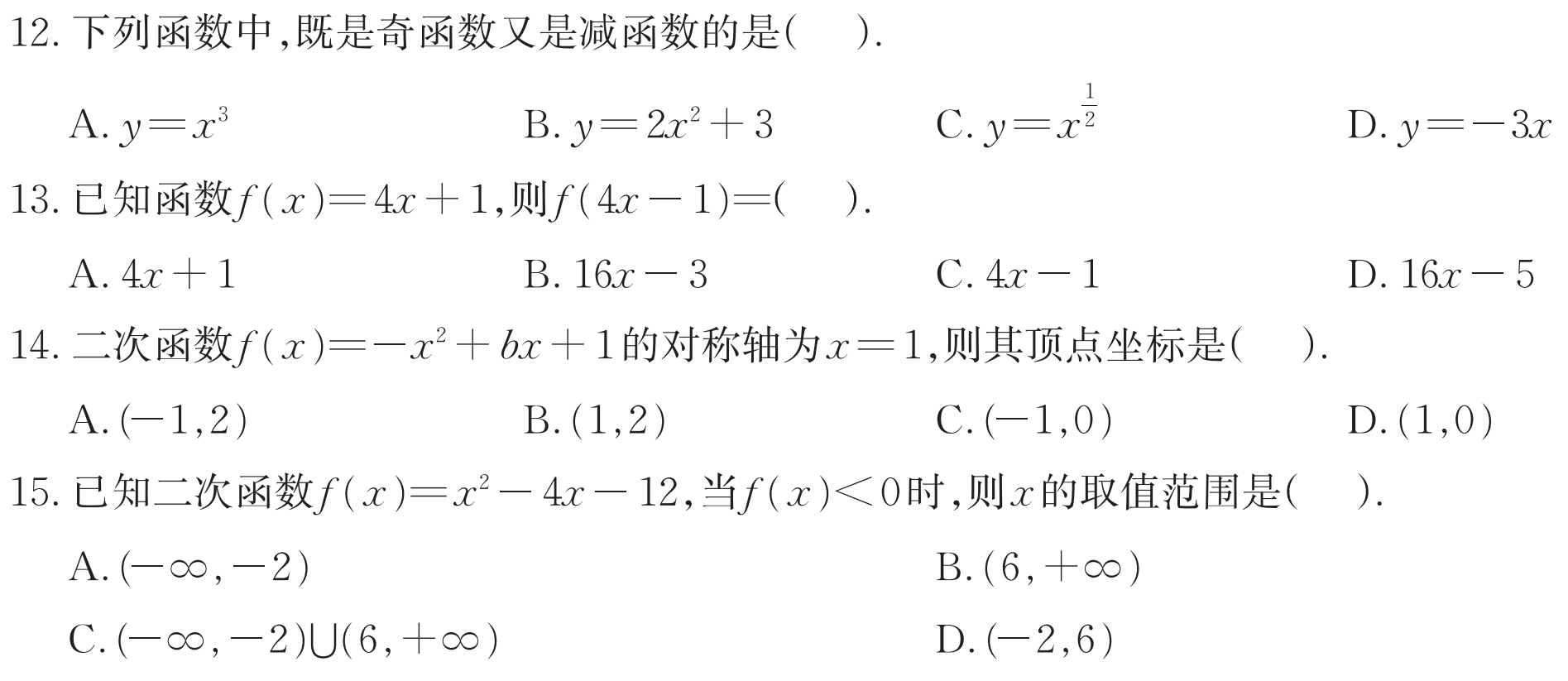 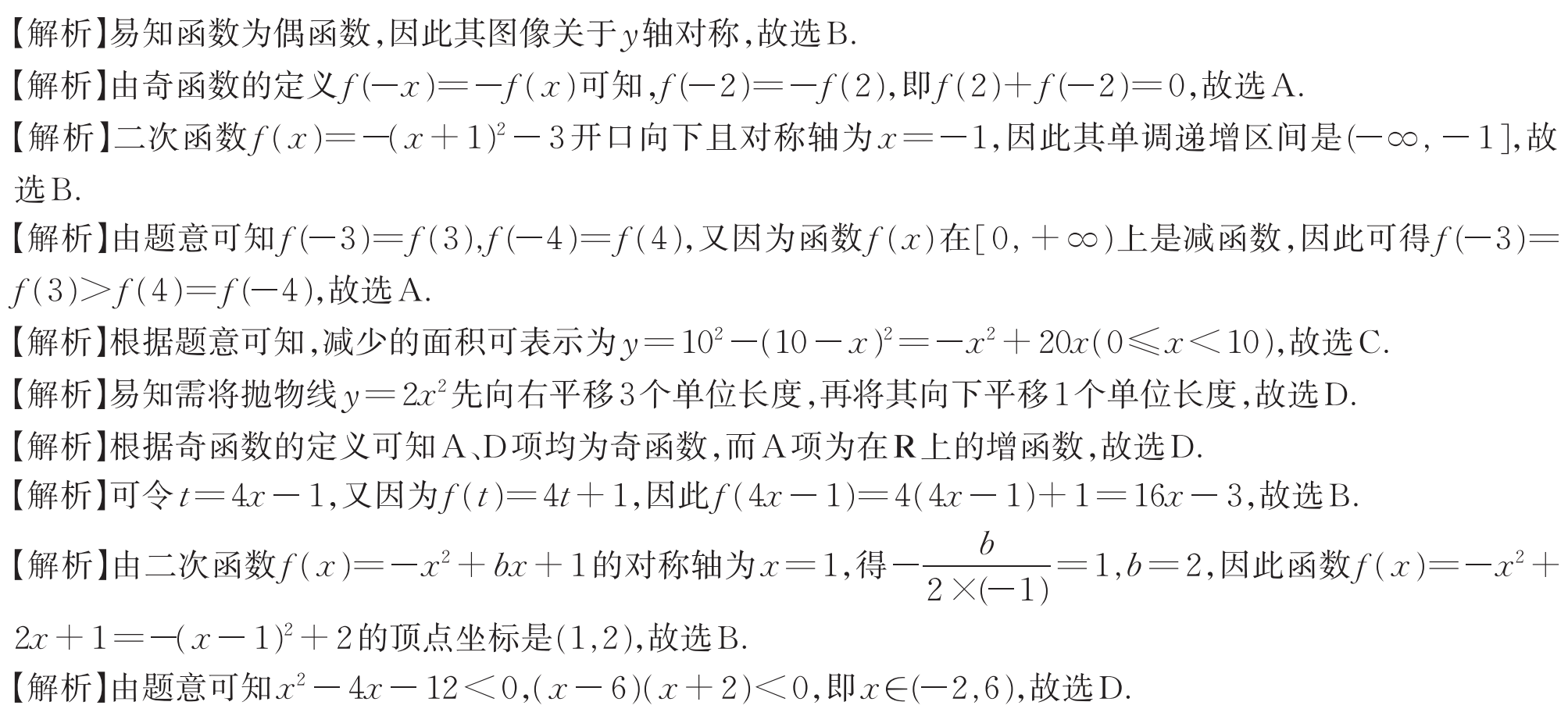 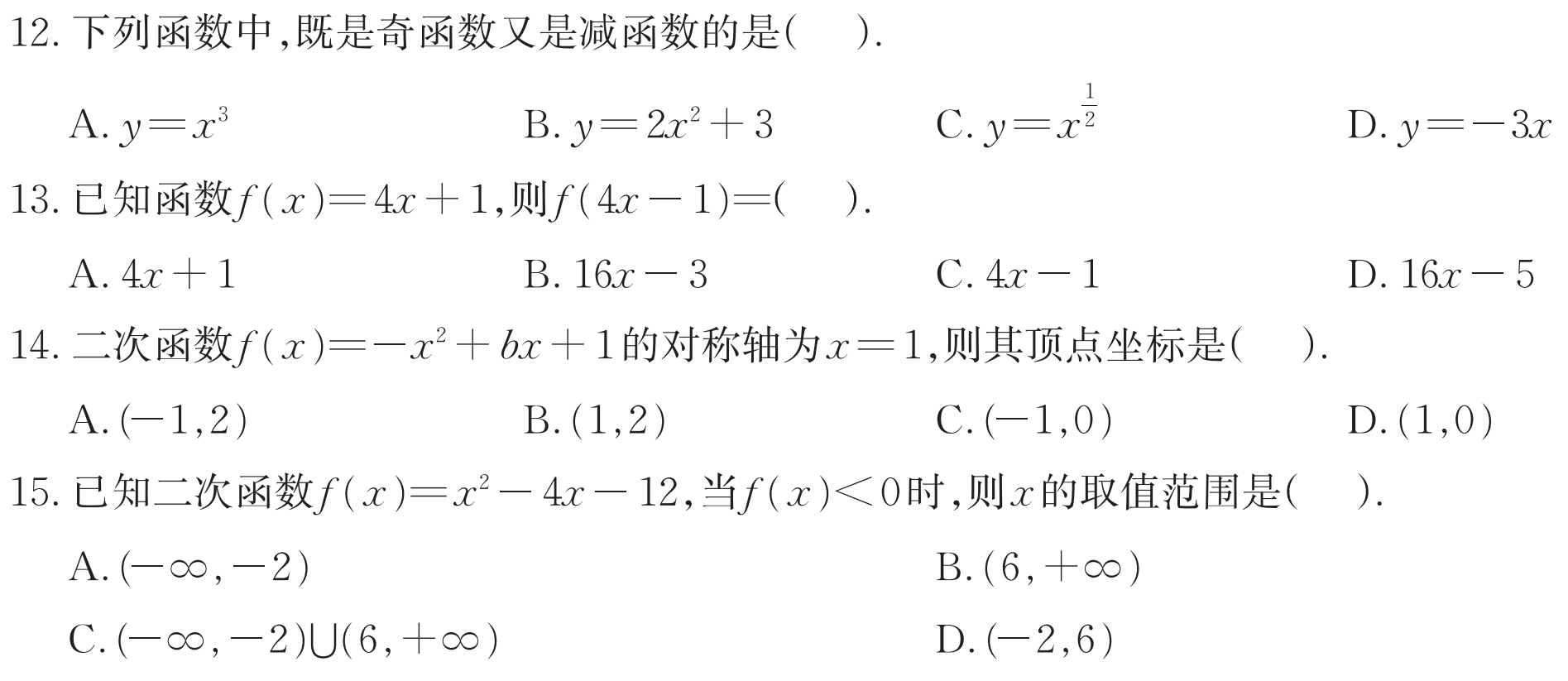 B
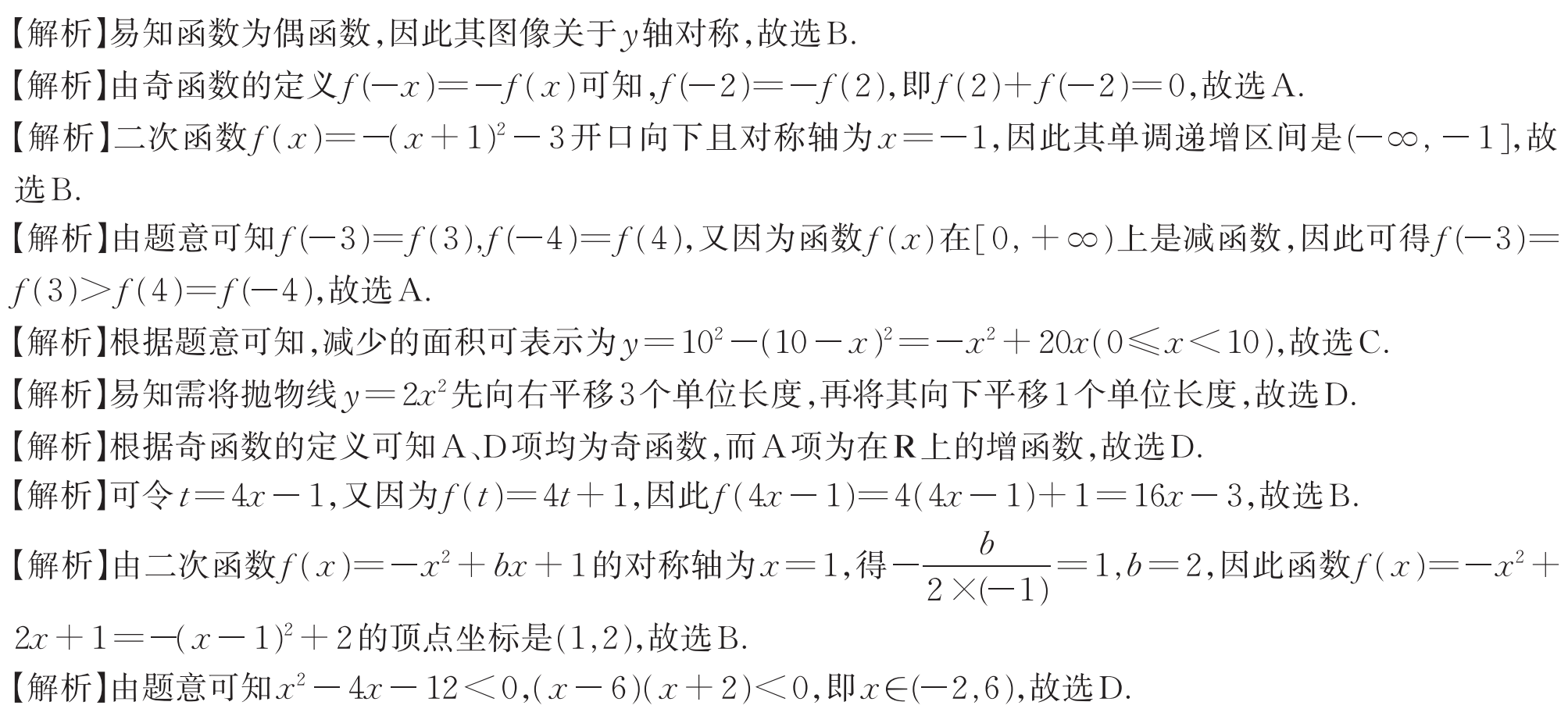 B
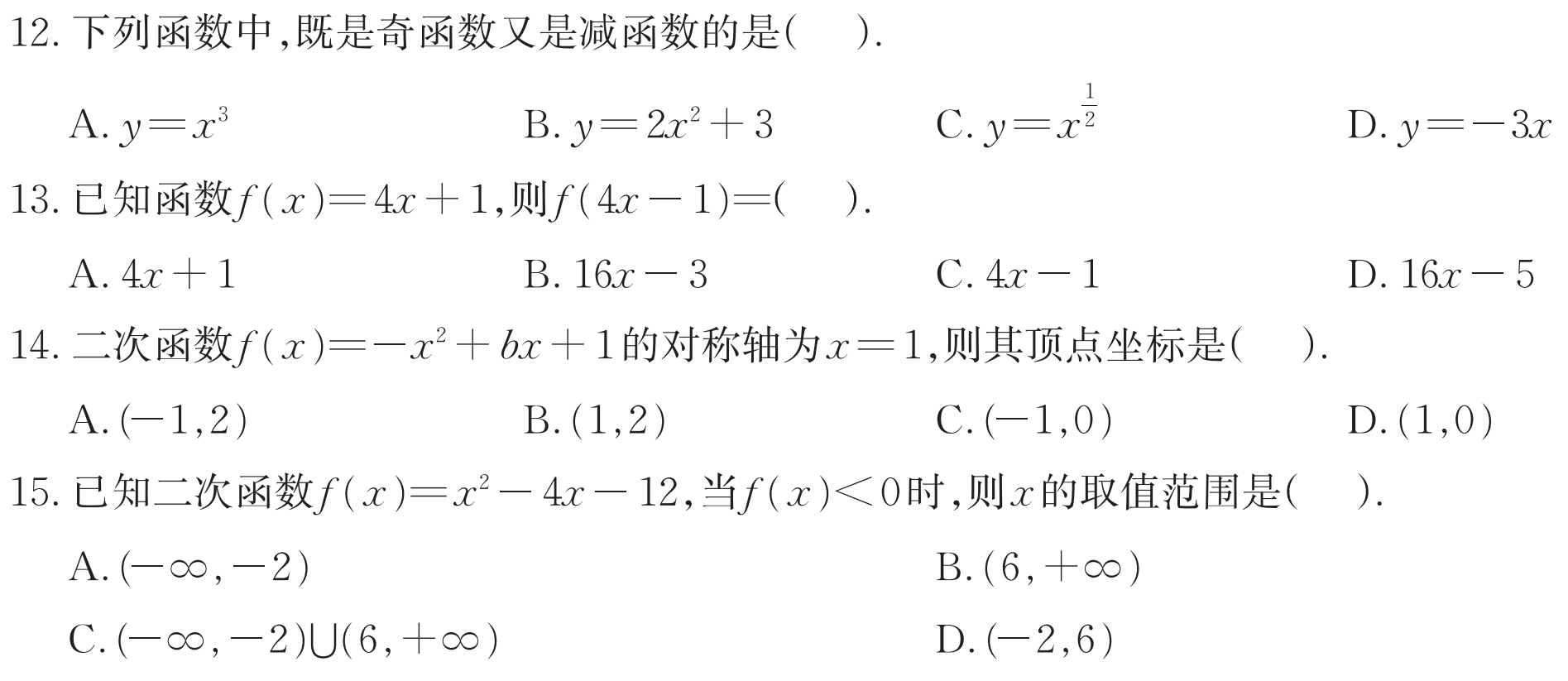 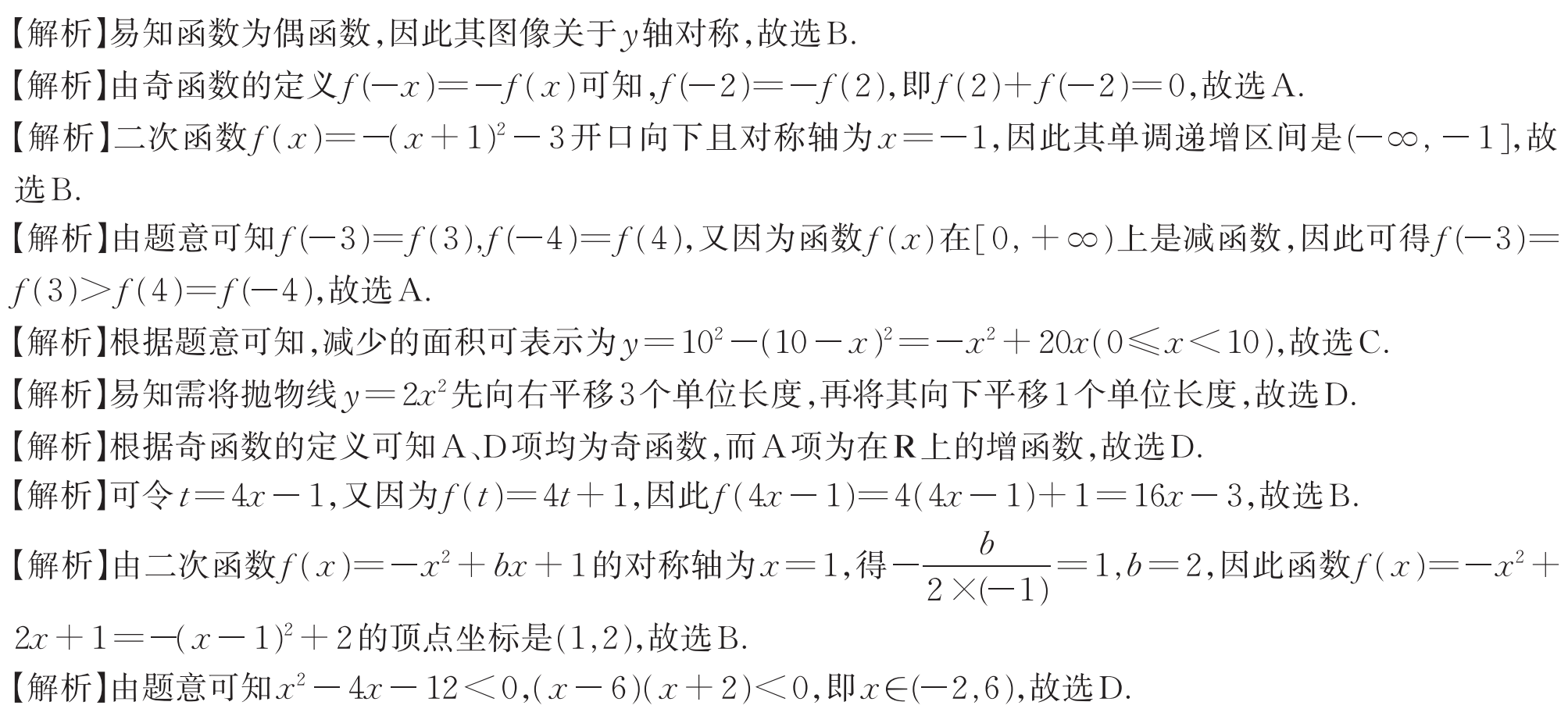 D
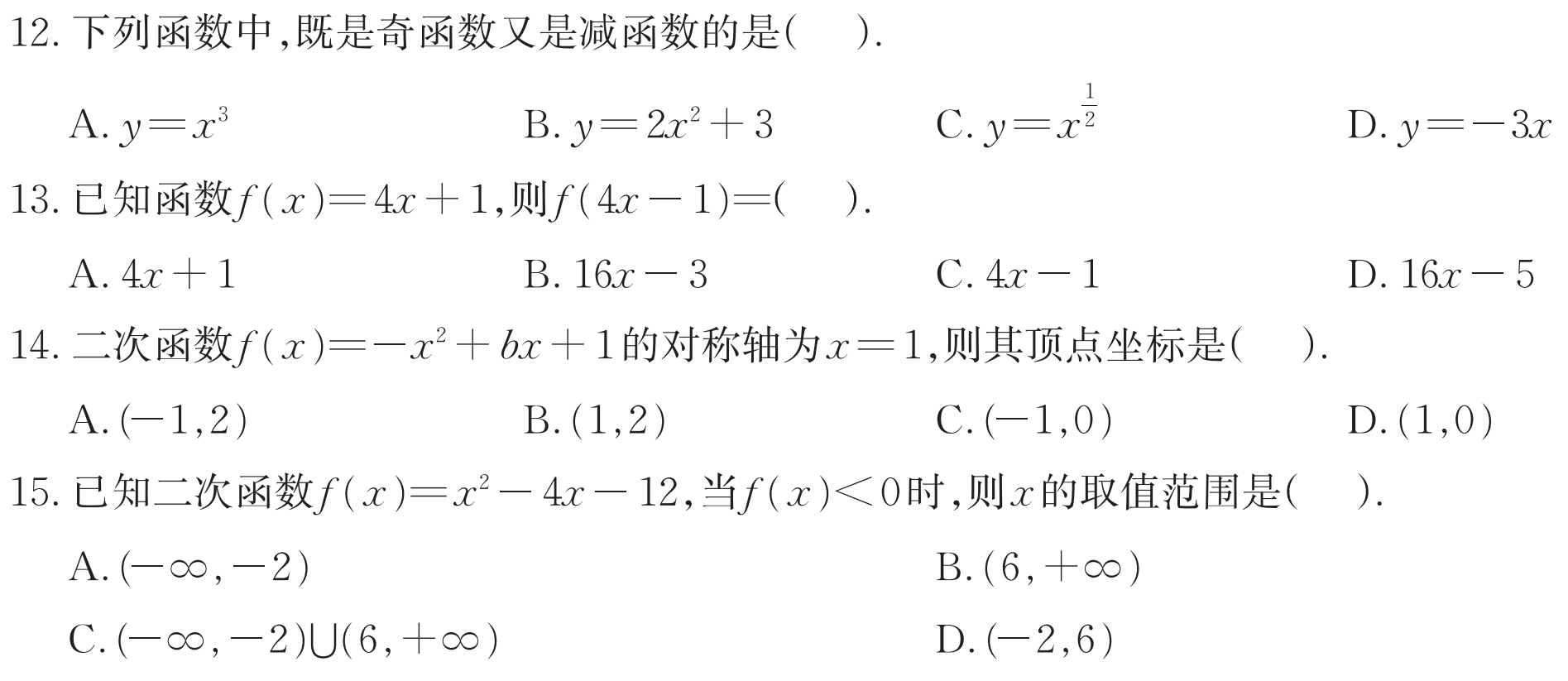 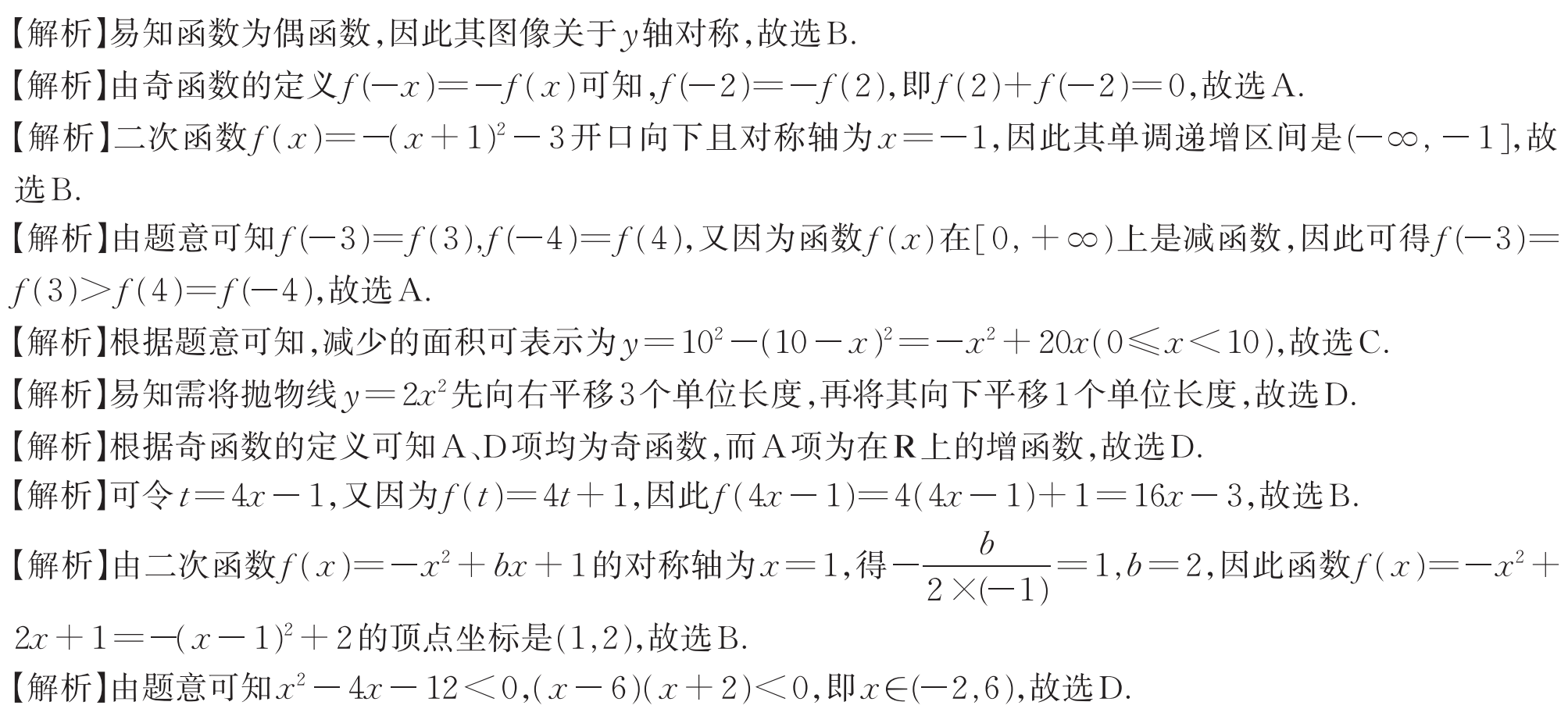 二、填空题
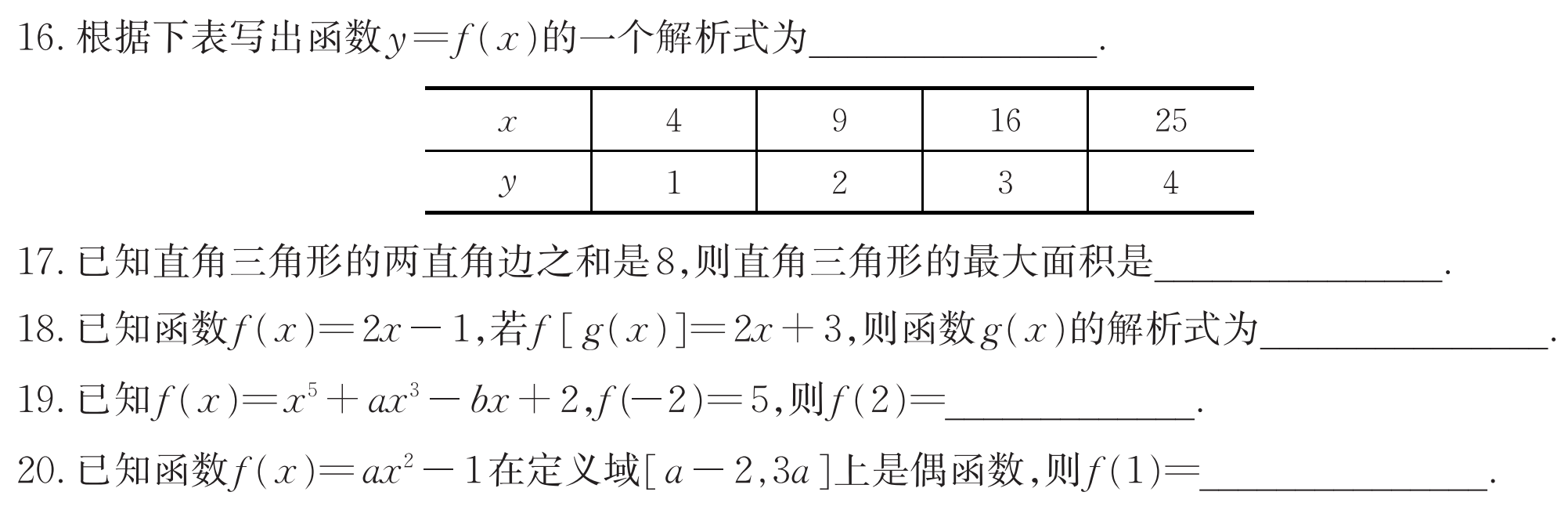 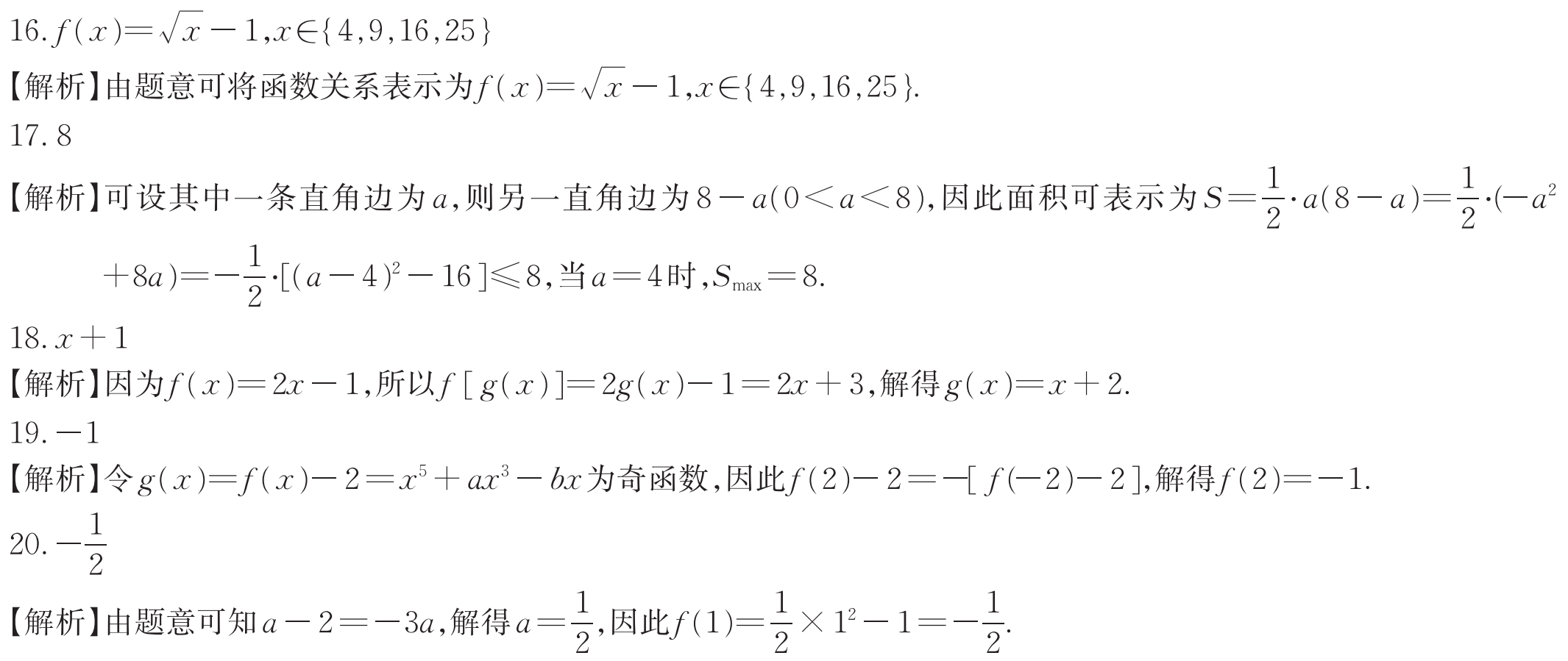 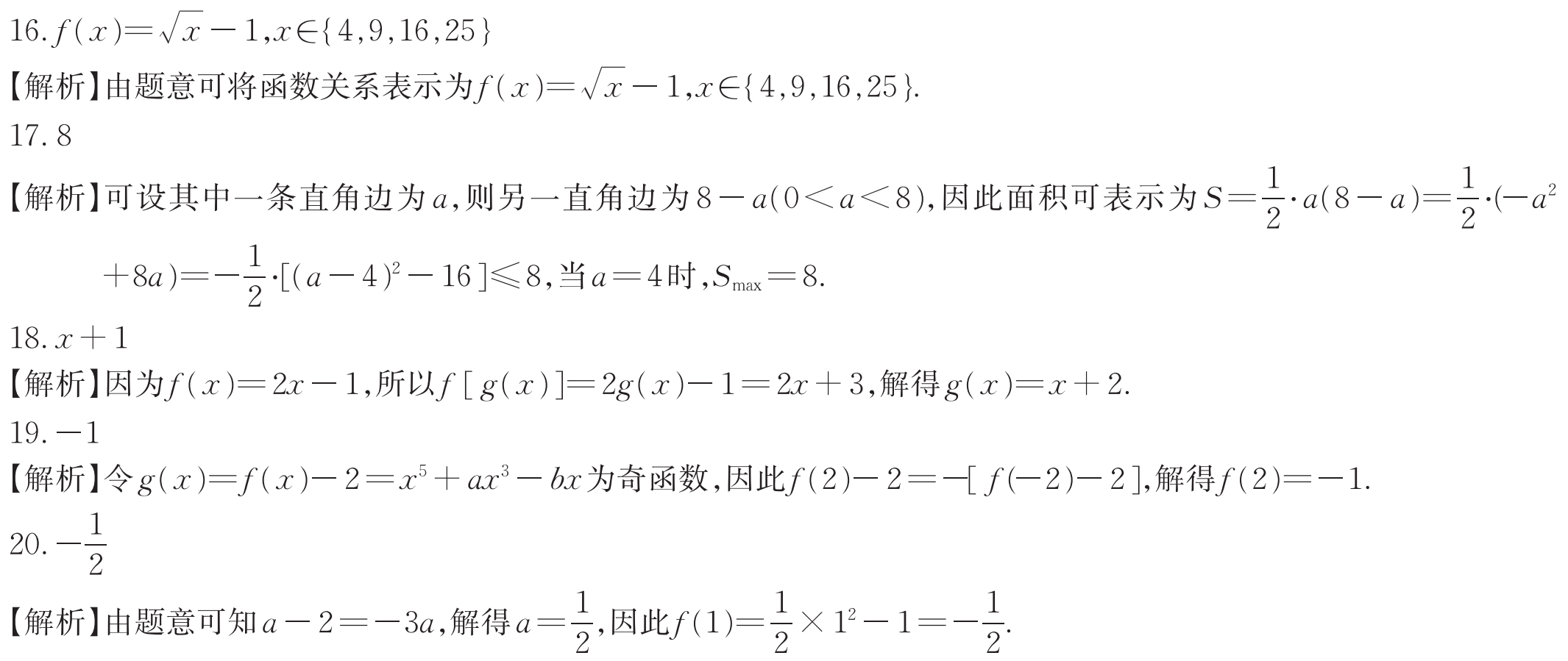 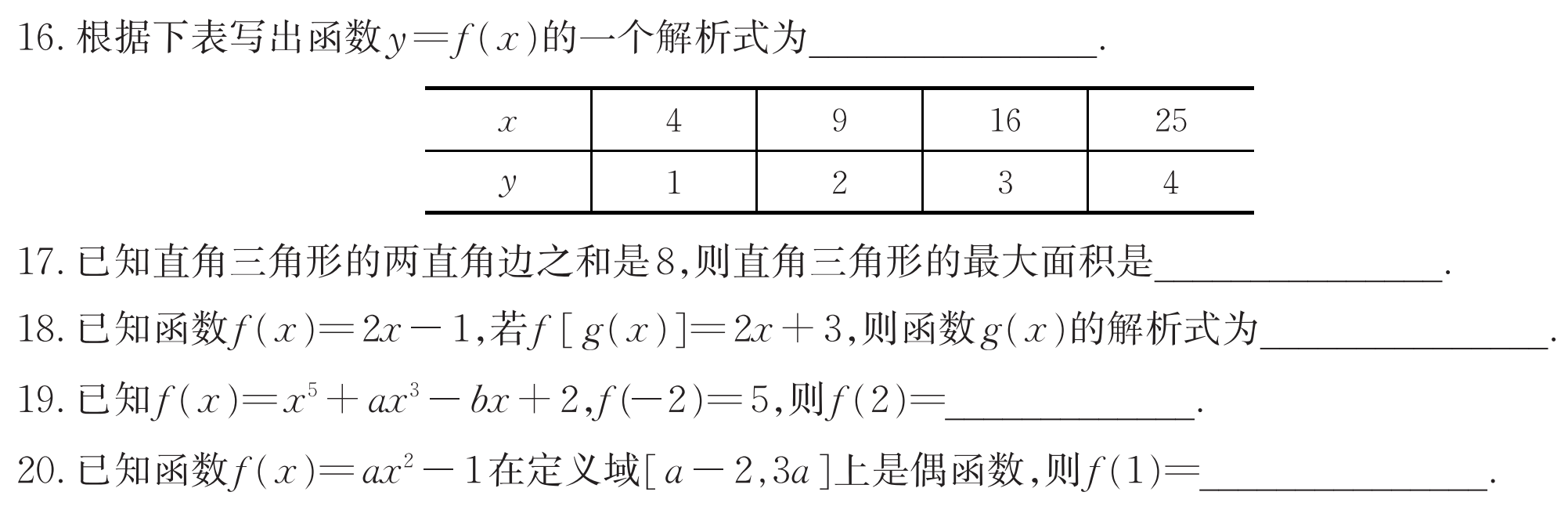 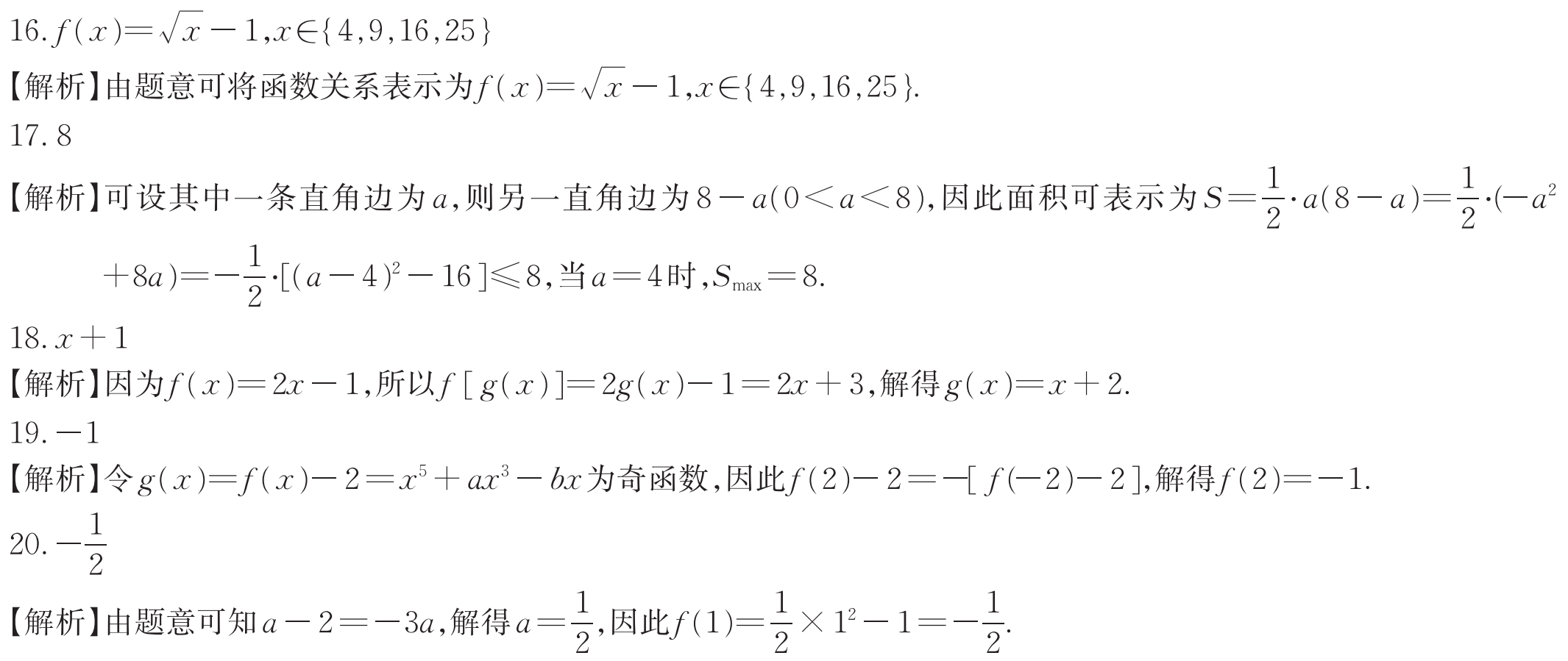 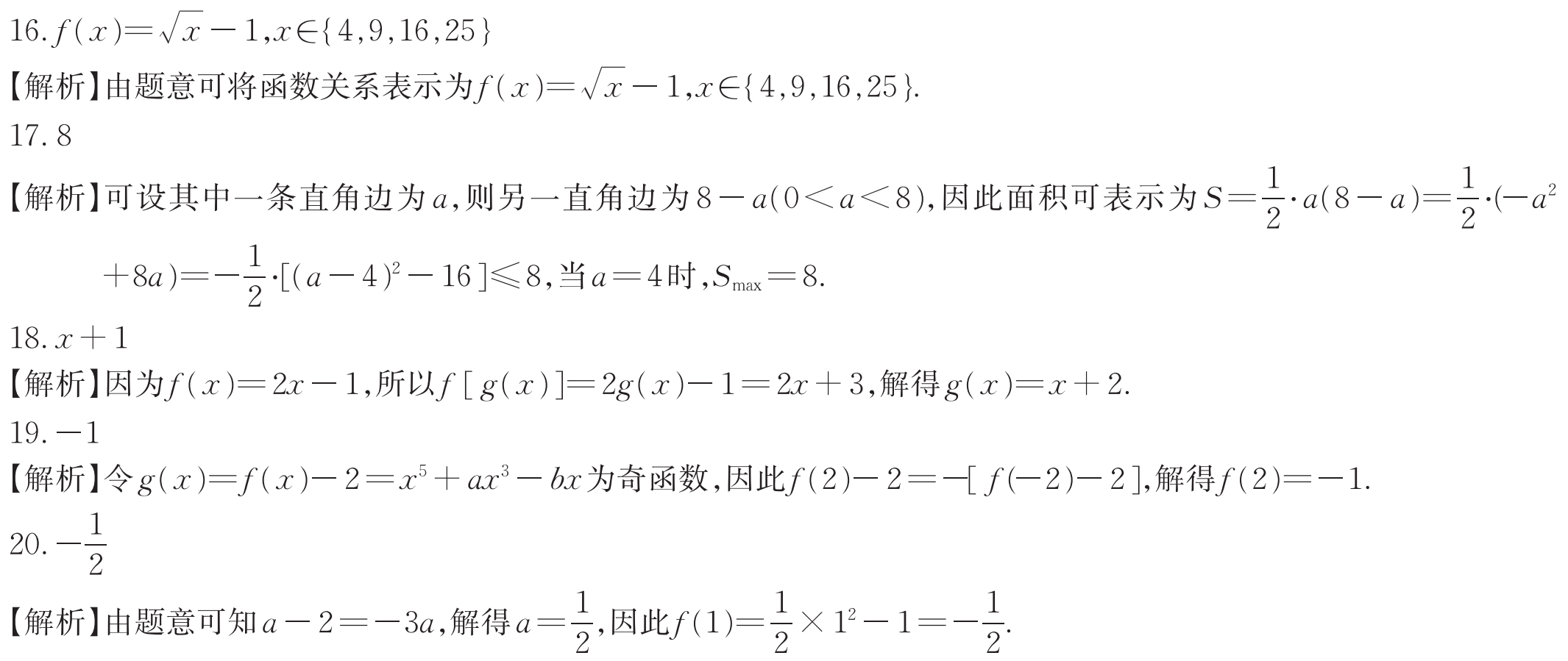 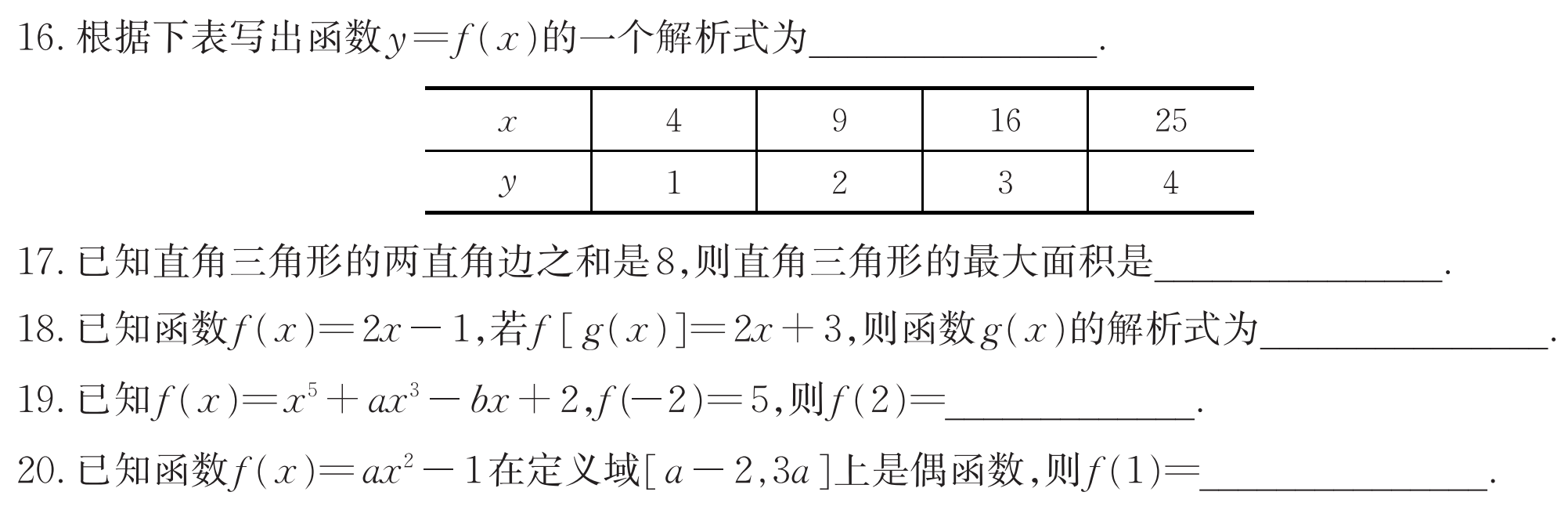 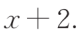 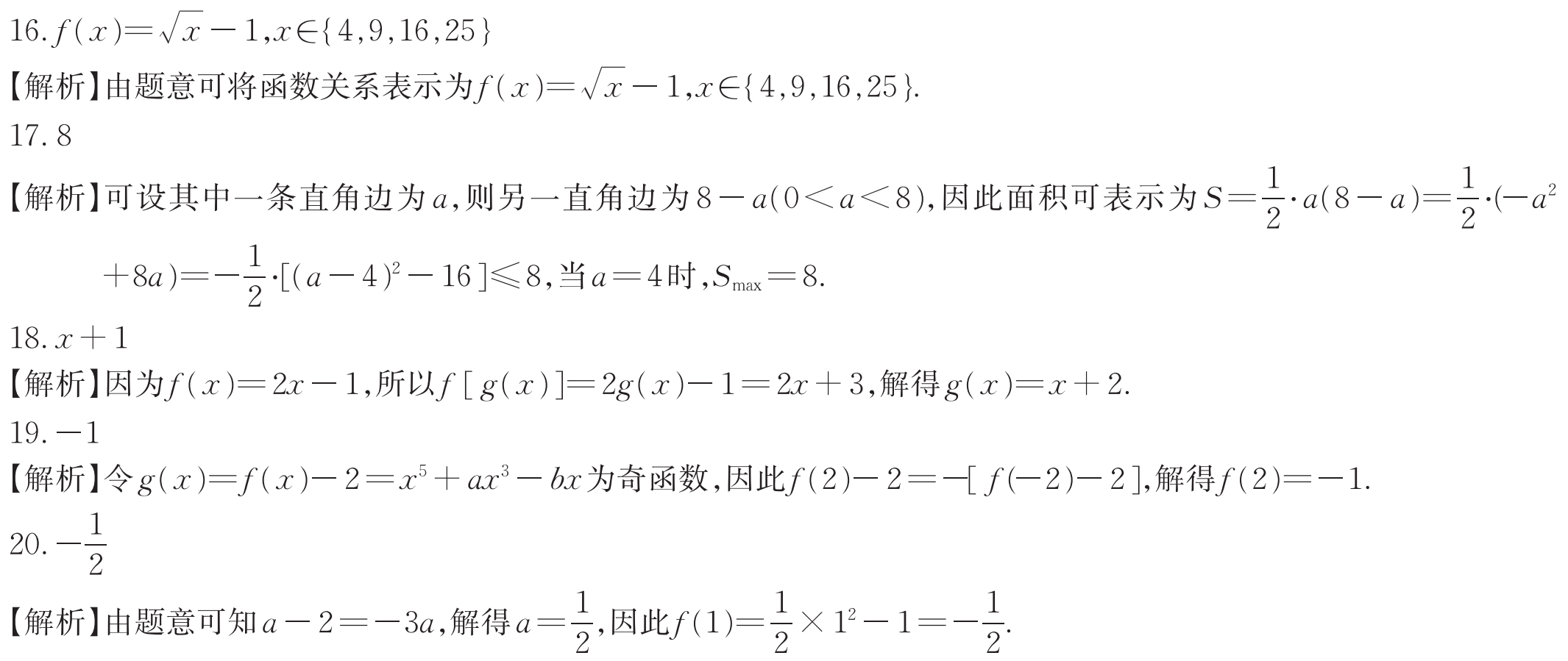 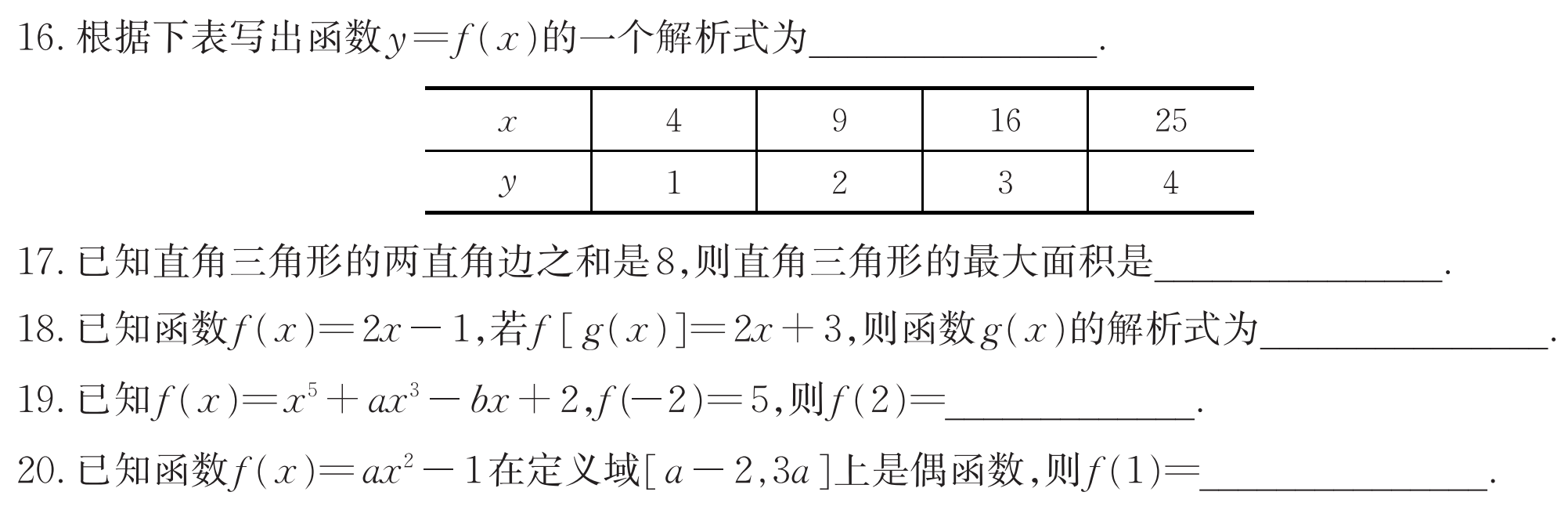 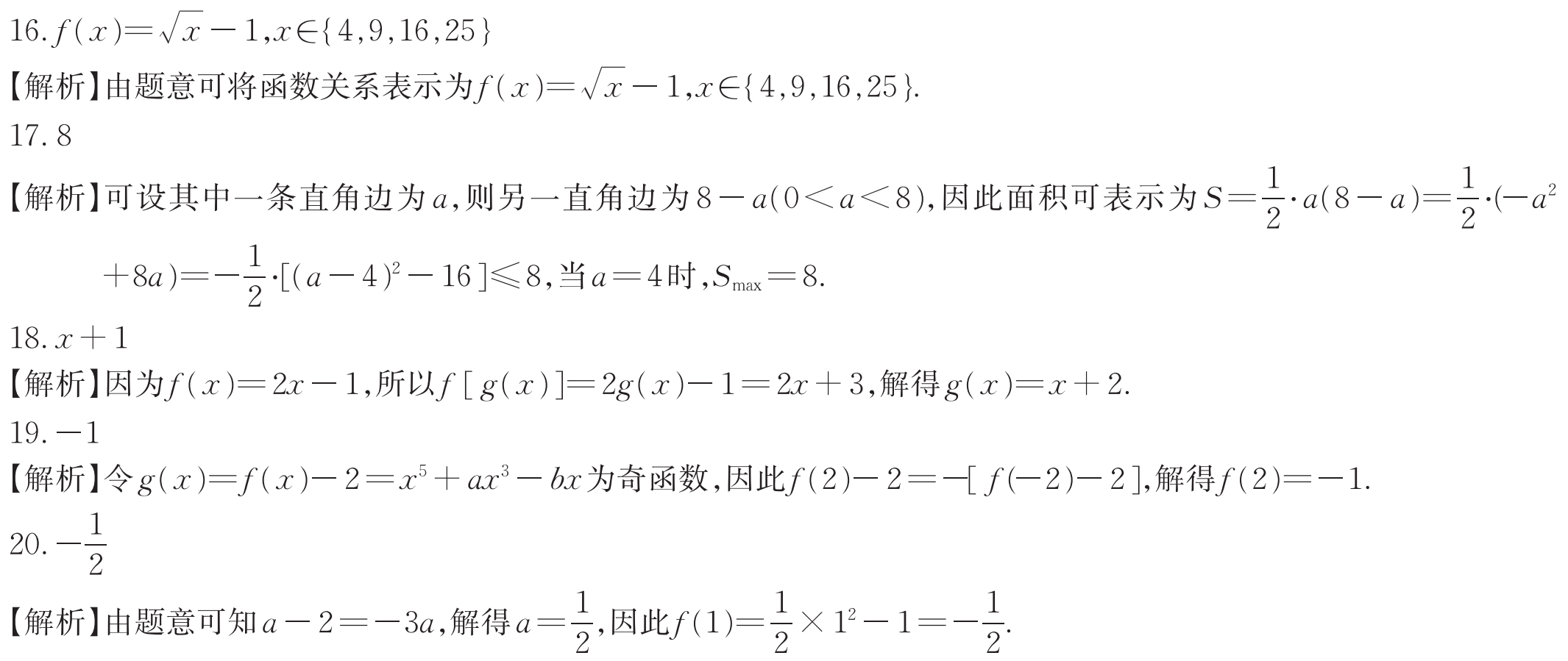 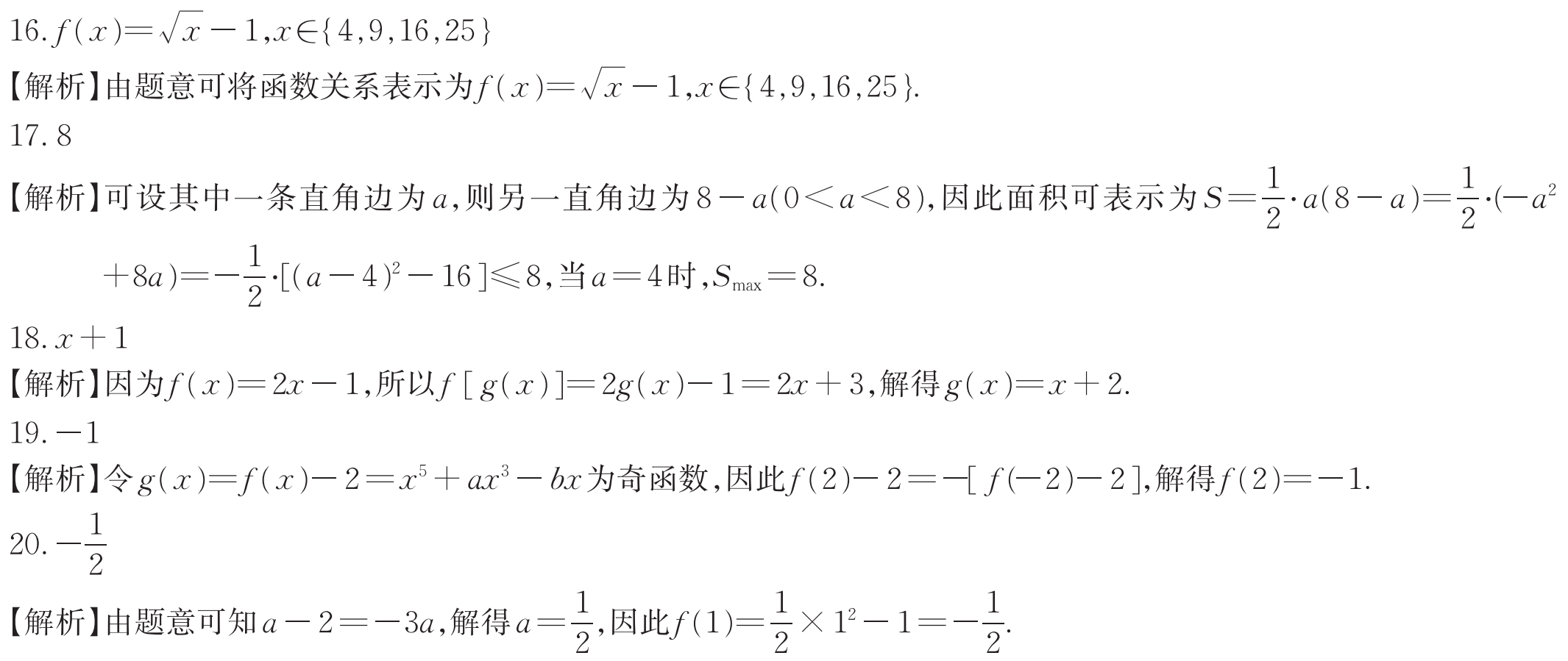 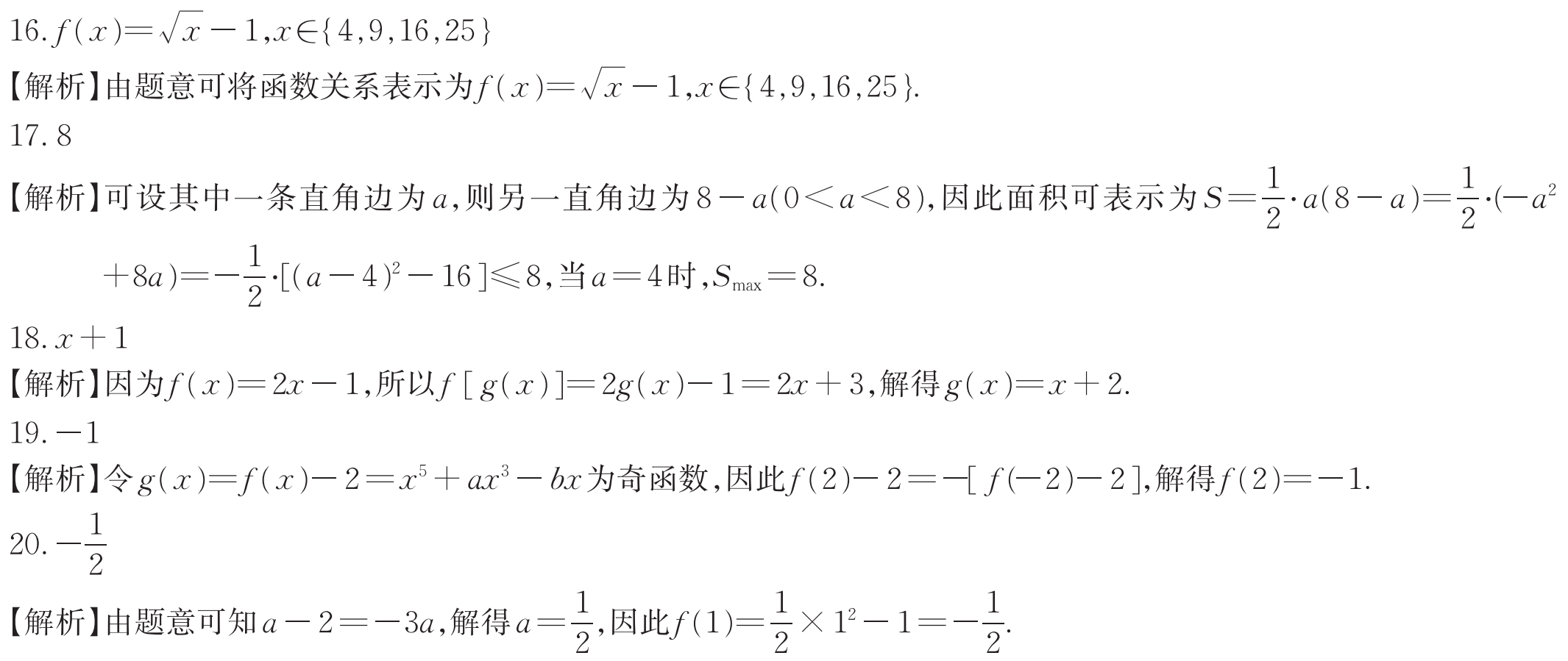 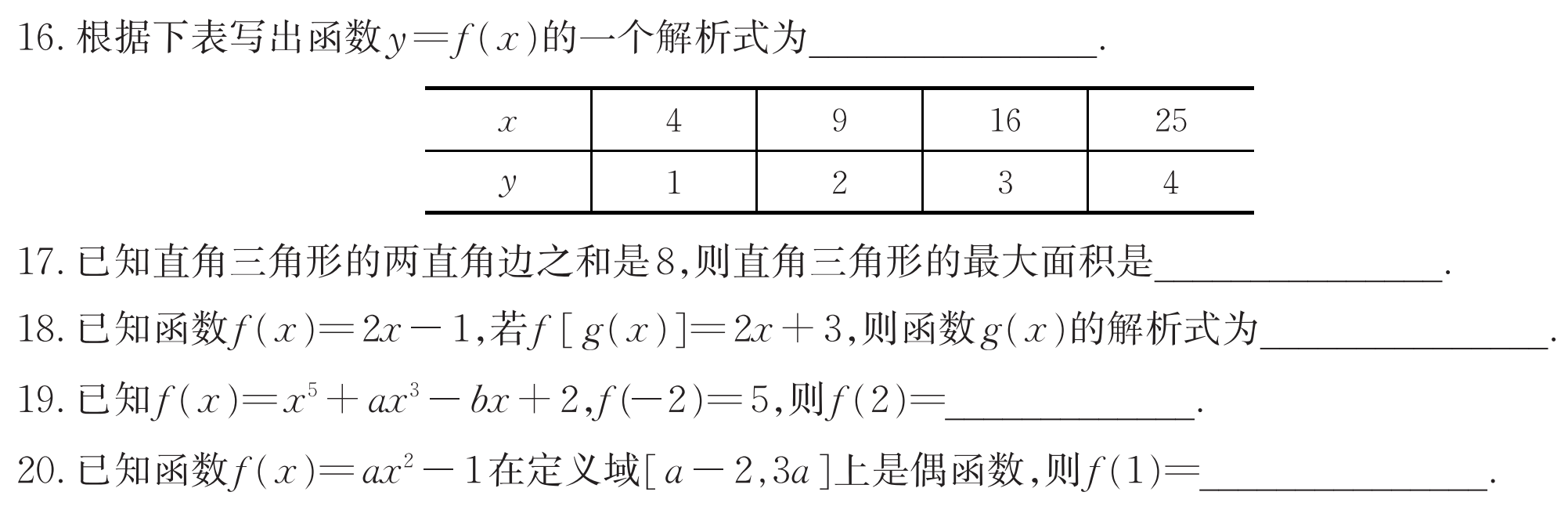 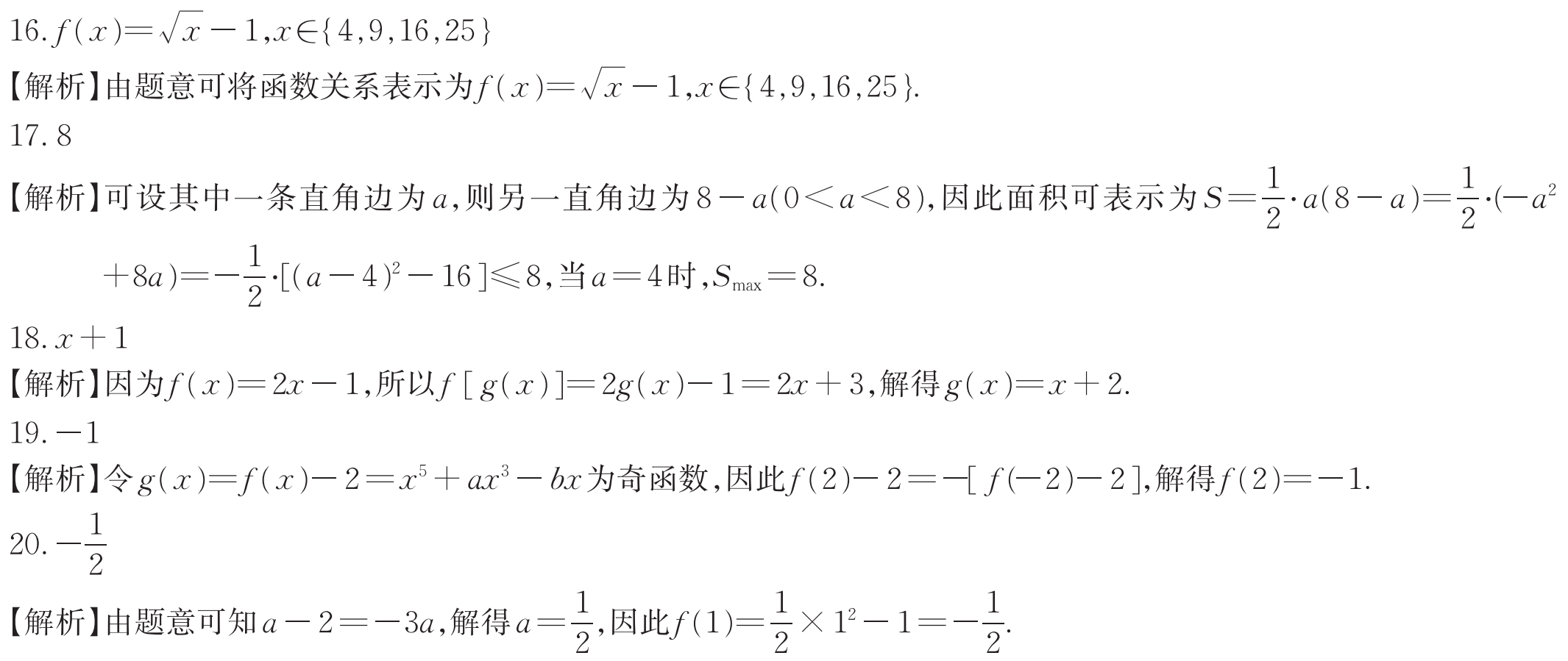 三、解答题
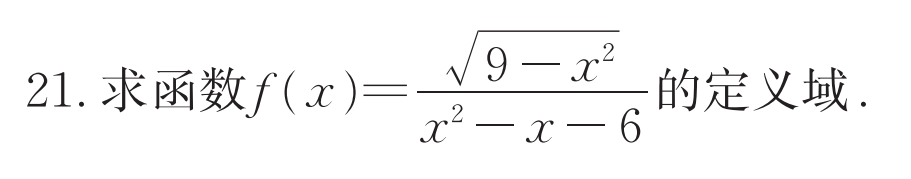 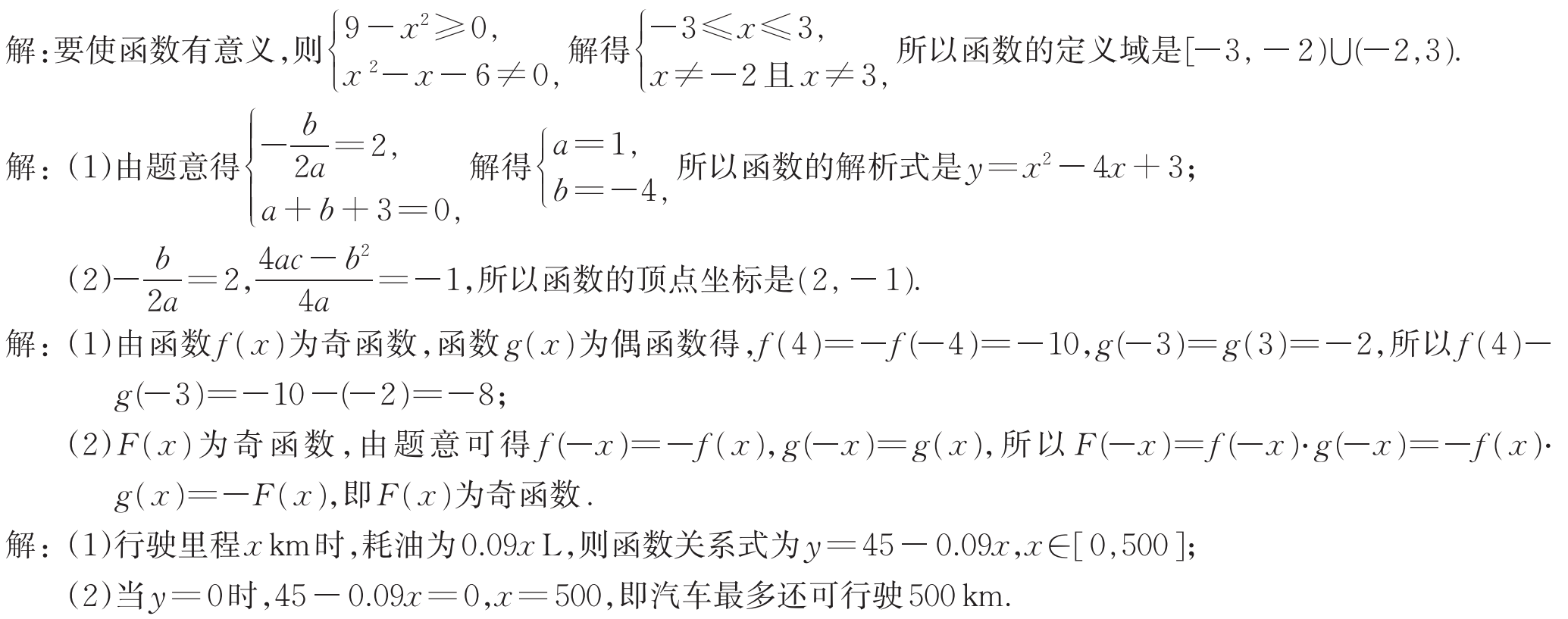 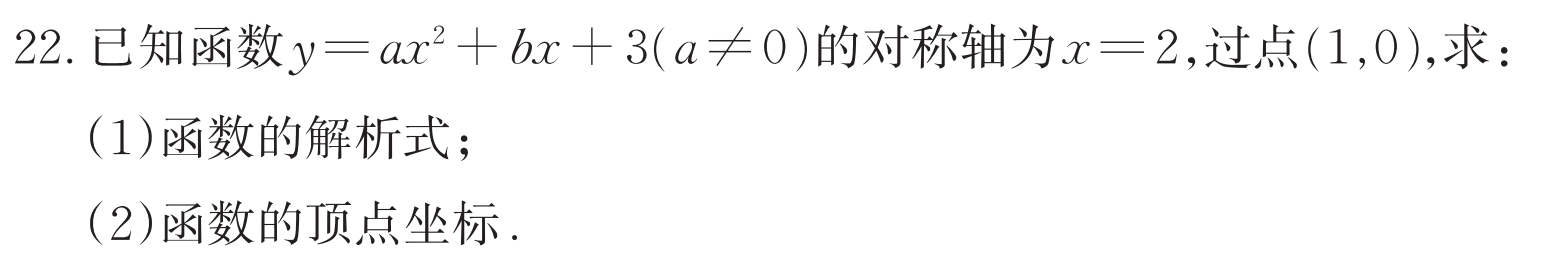 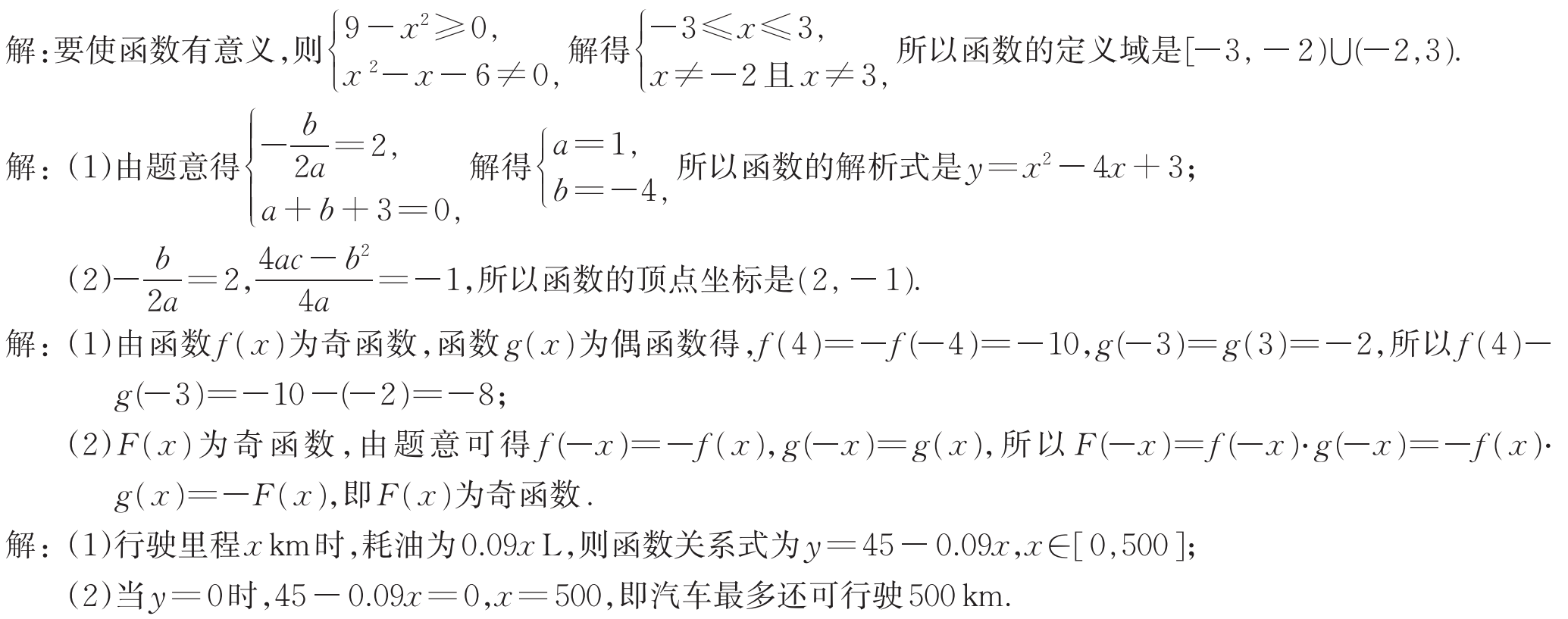 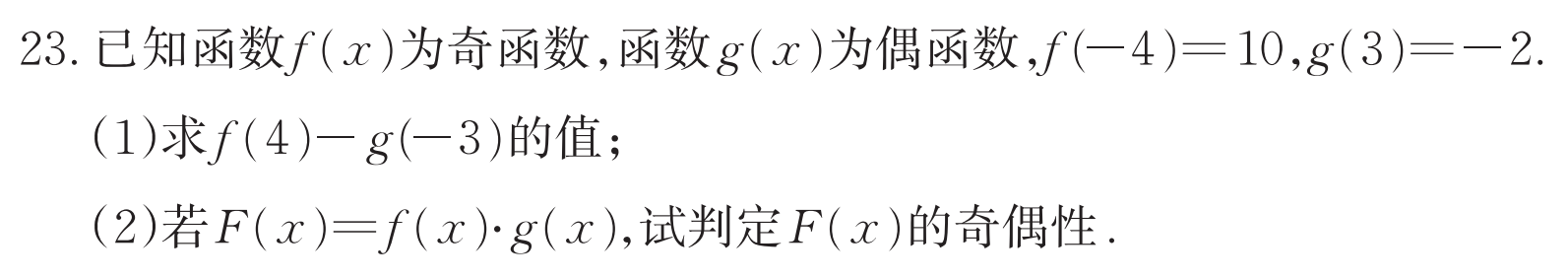 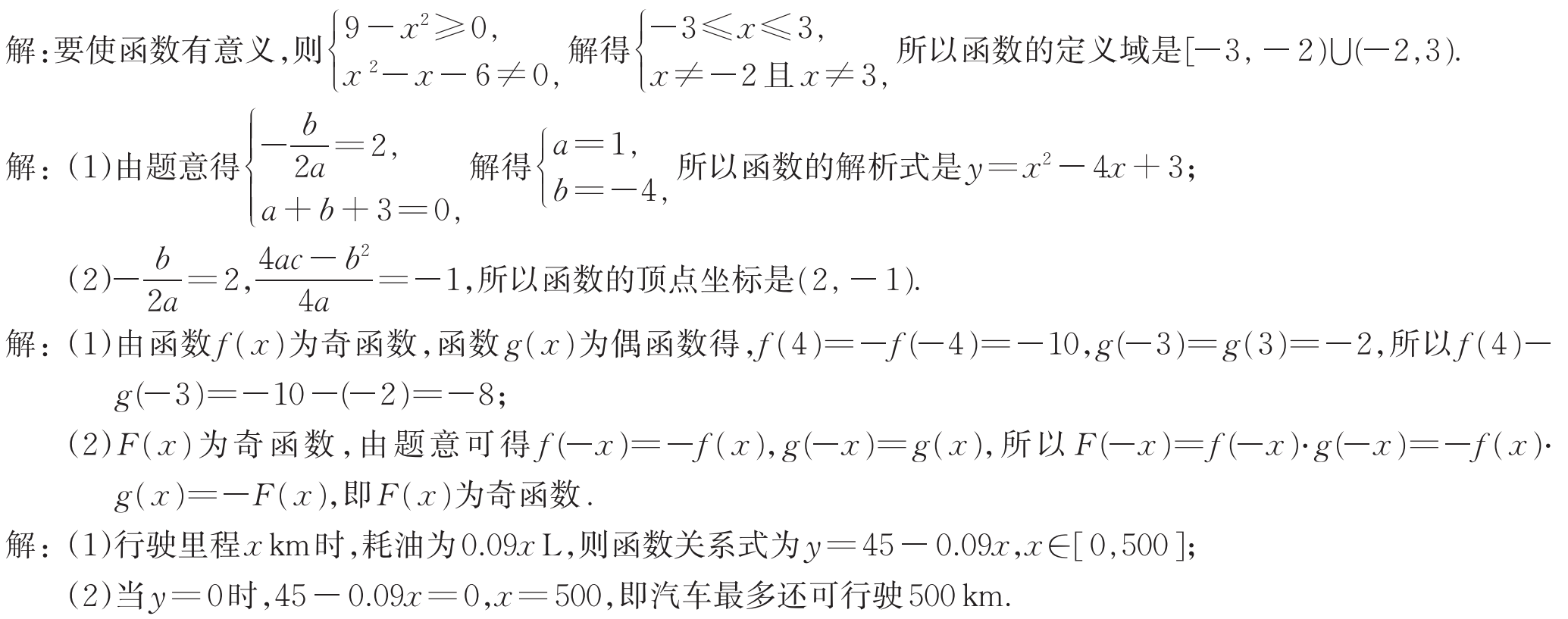 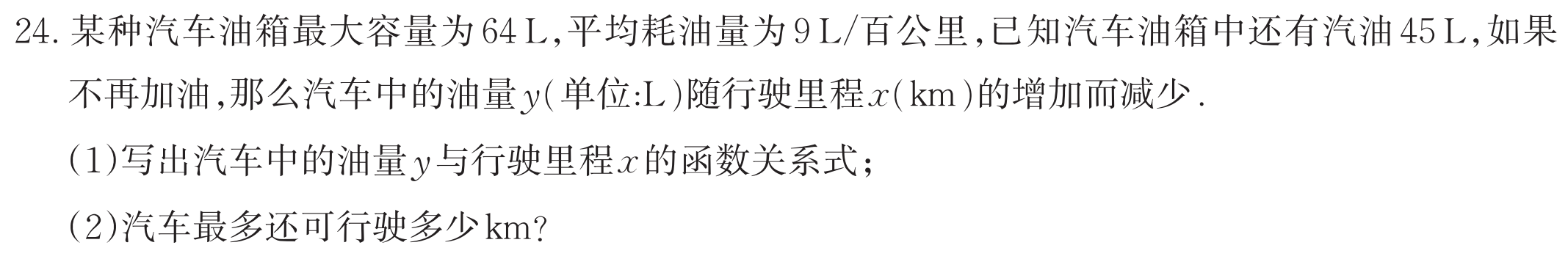 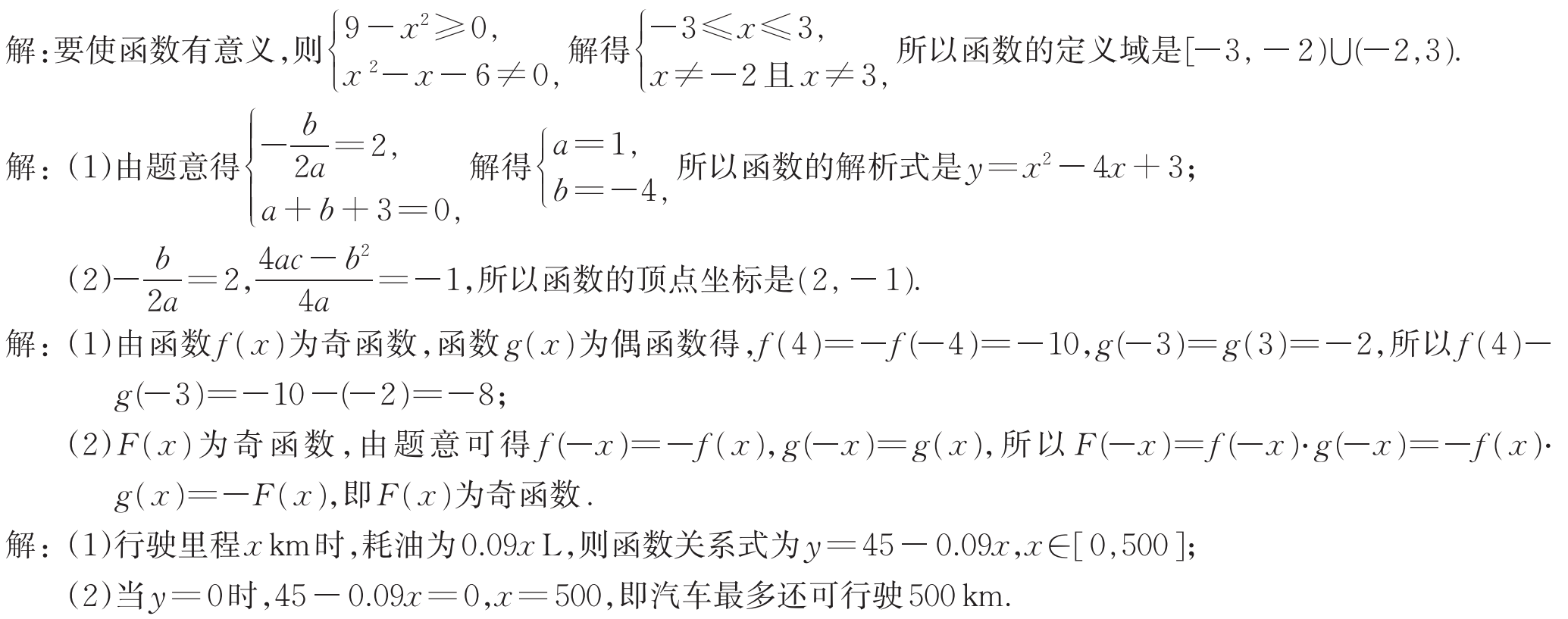 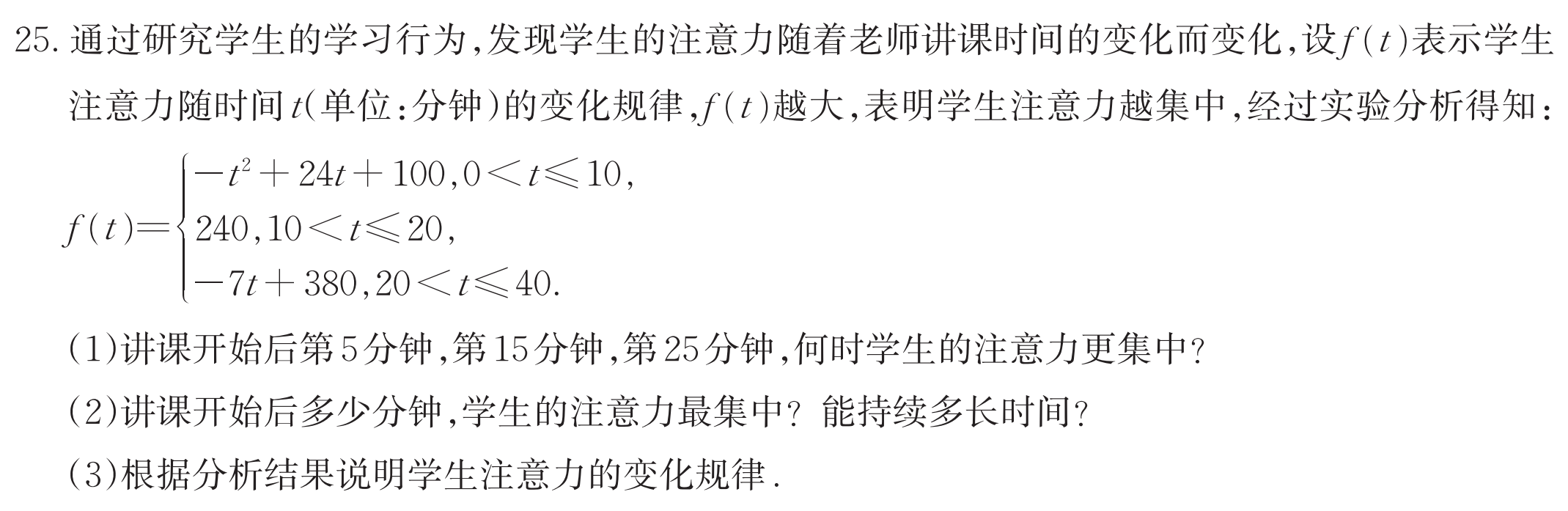 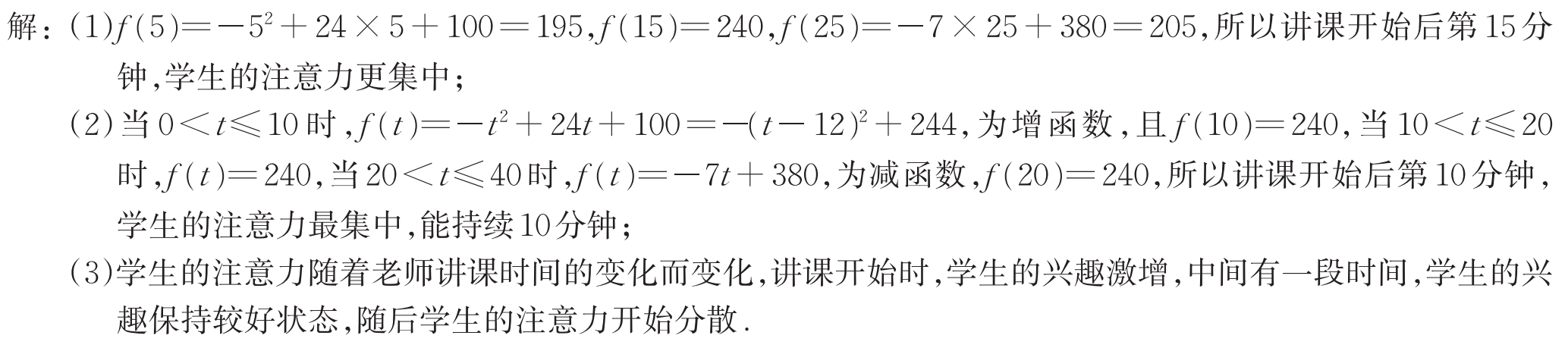 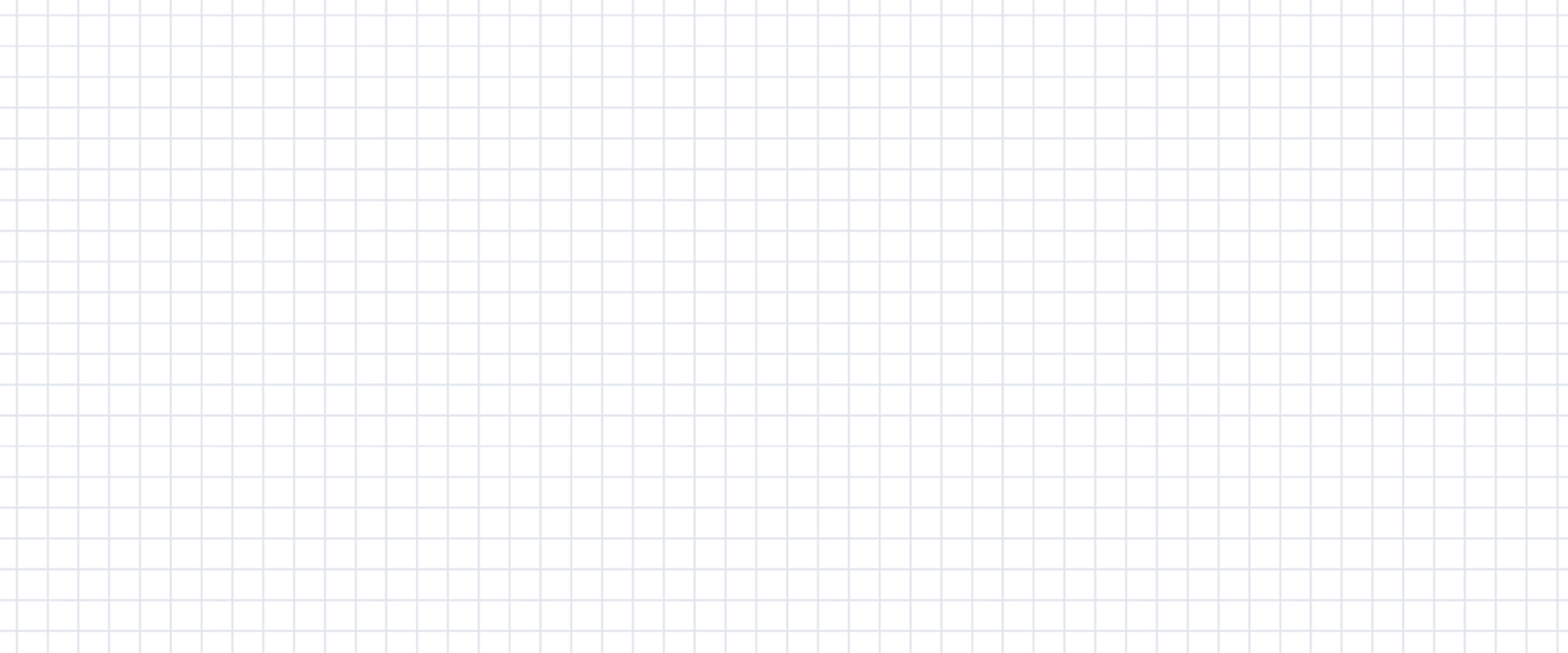 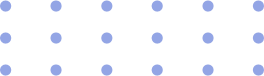 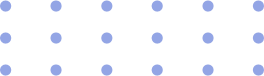 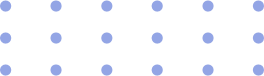 感谢收看